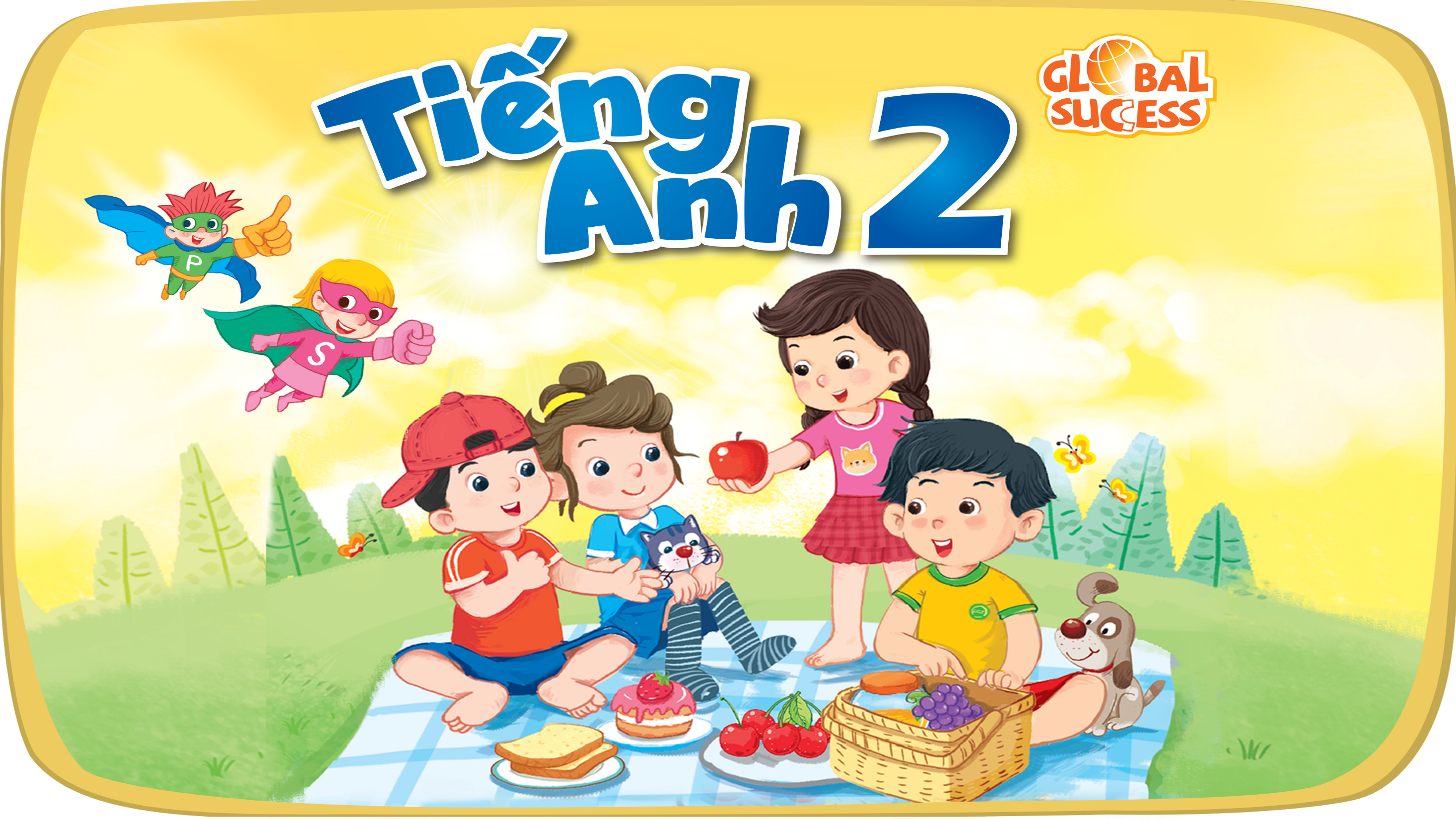 WELCOME

To Our Class
Unit 3: At the seaside
Lesson 3 – Period 3
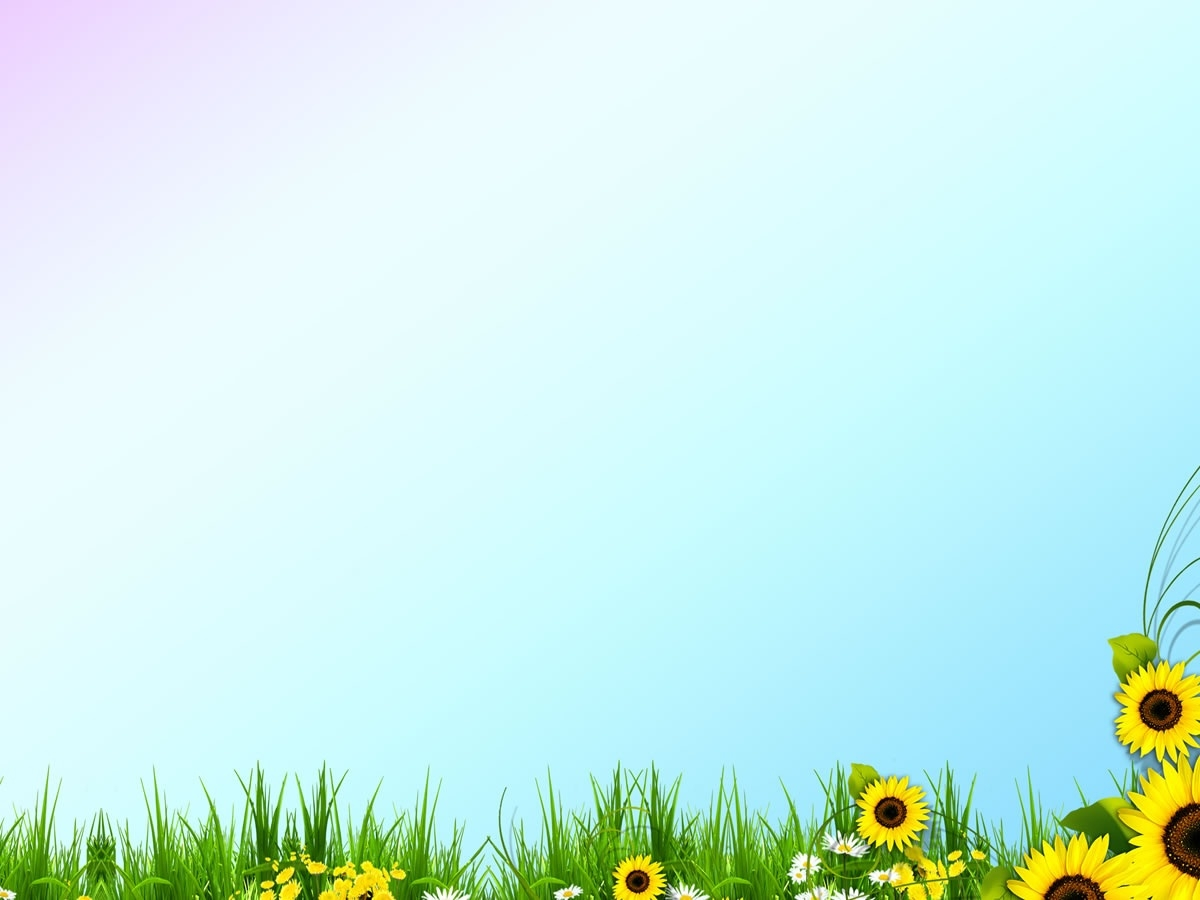 TABLE OF CONTENTS
	   1. Warm-up & Review
     2. Activity 6. Listen and repeat.
     3. Activity 7. Let’s talk.
     4. Activity 8. Let’s sing.
     5. Fun corner & Wrap-up
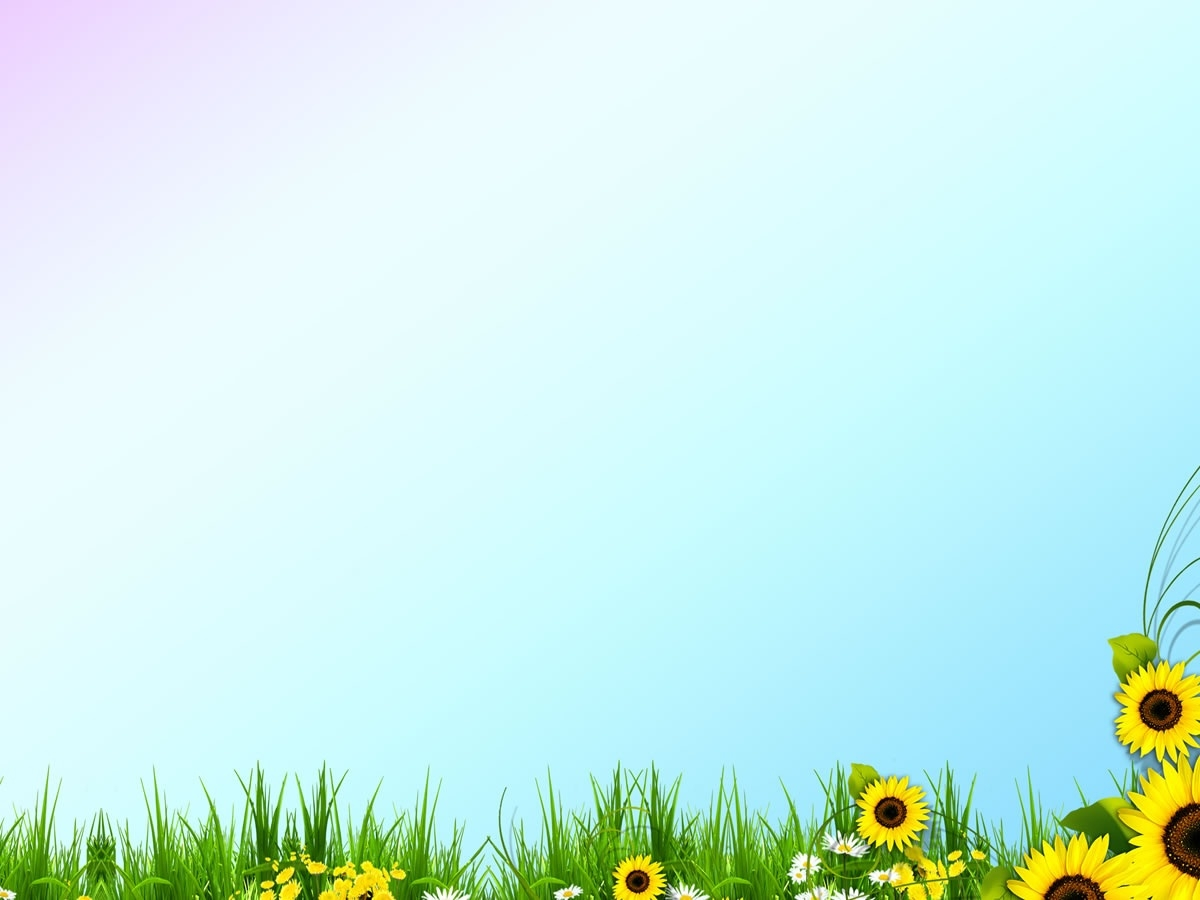 01
WARM-UP & REVIEW
Game: A magic apple
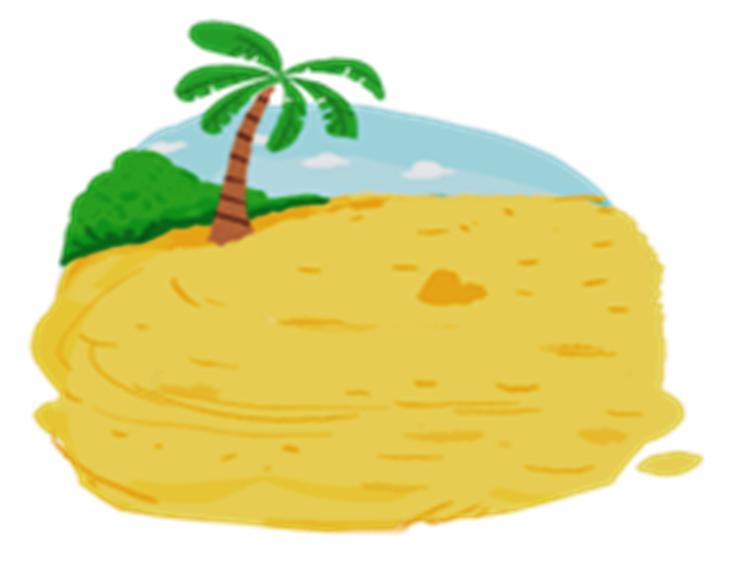 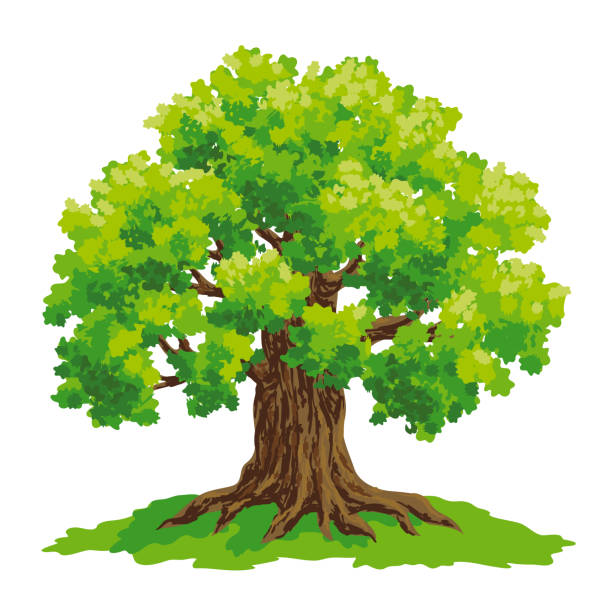 Oops, Try again!
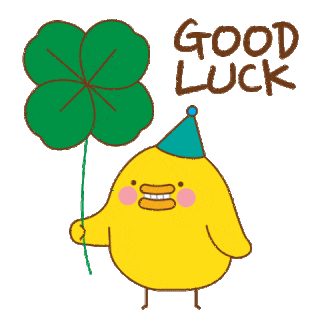 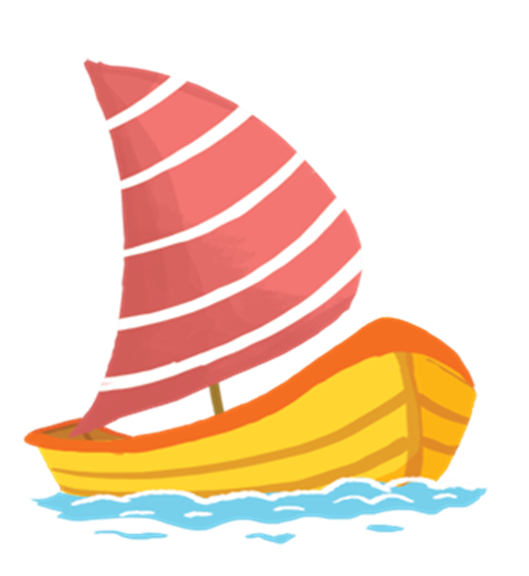 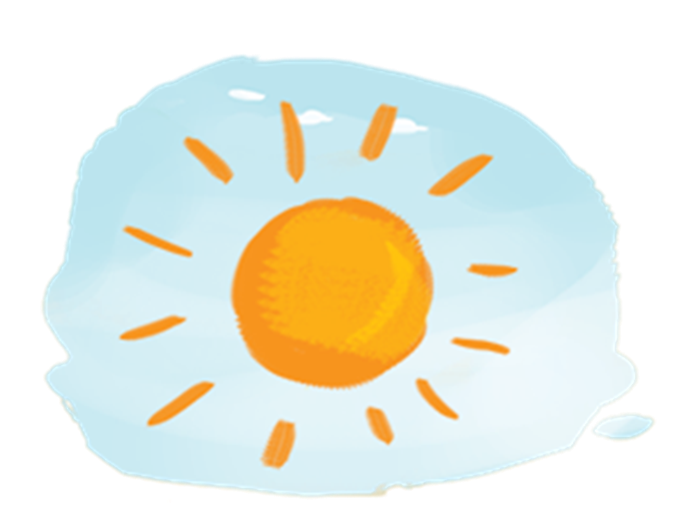 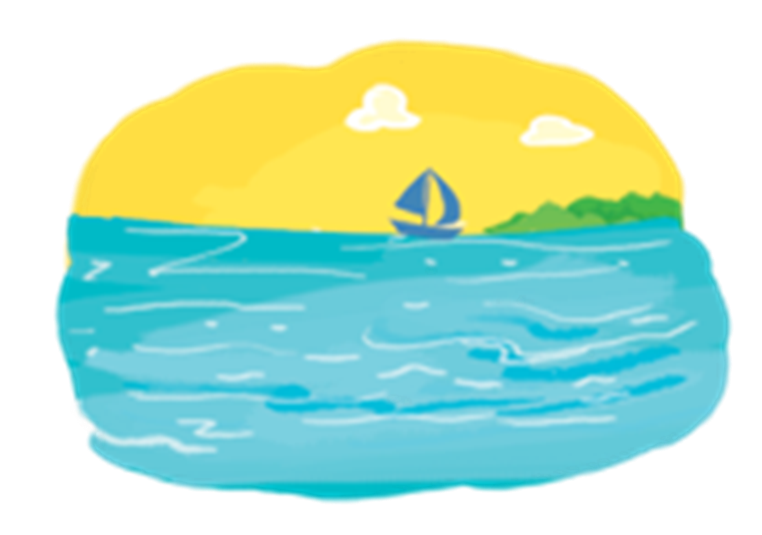 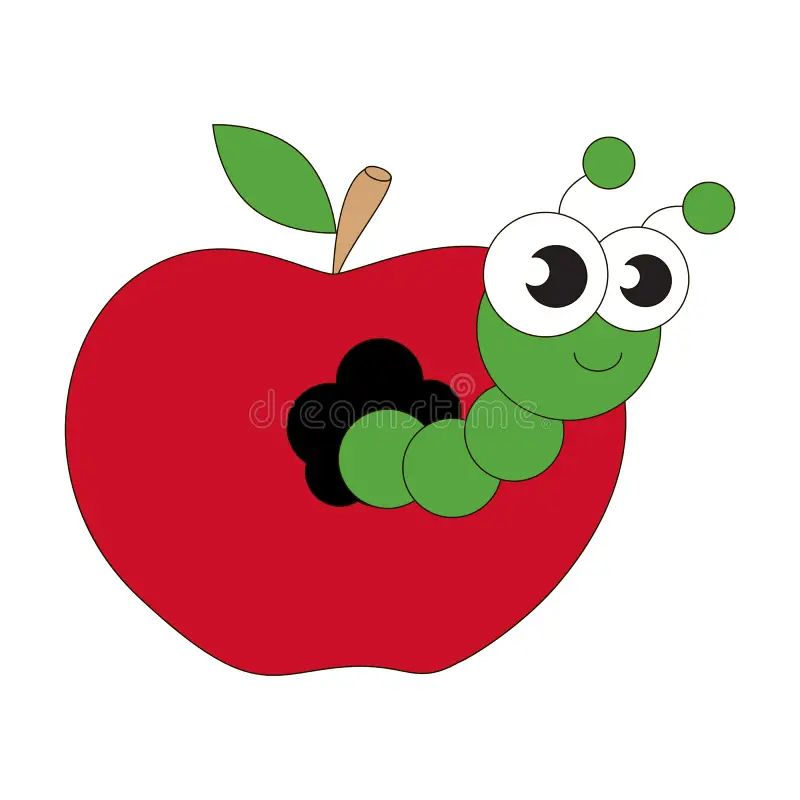 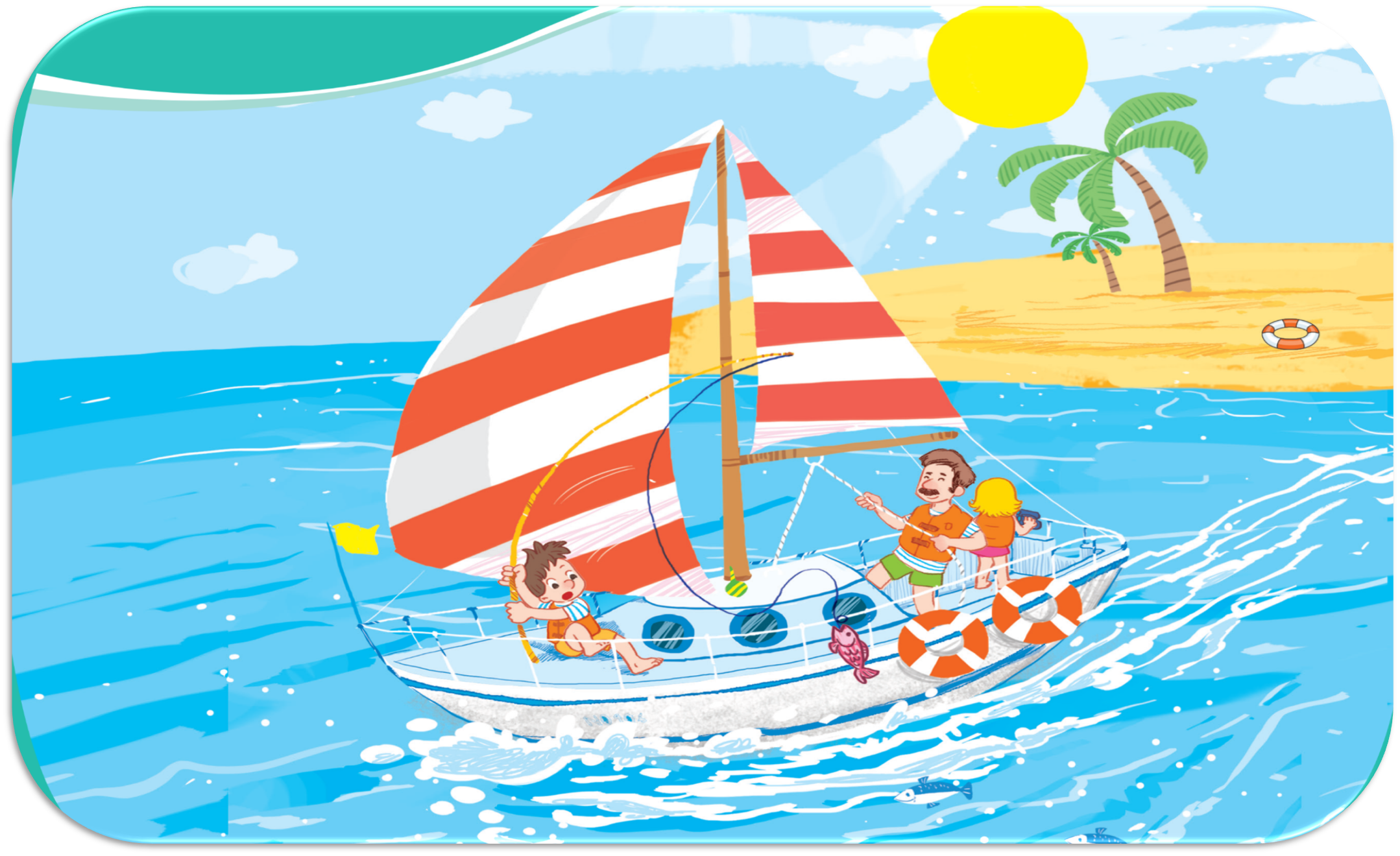 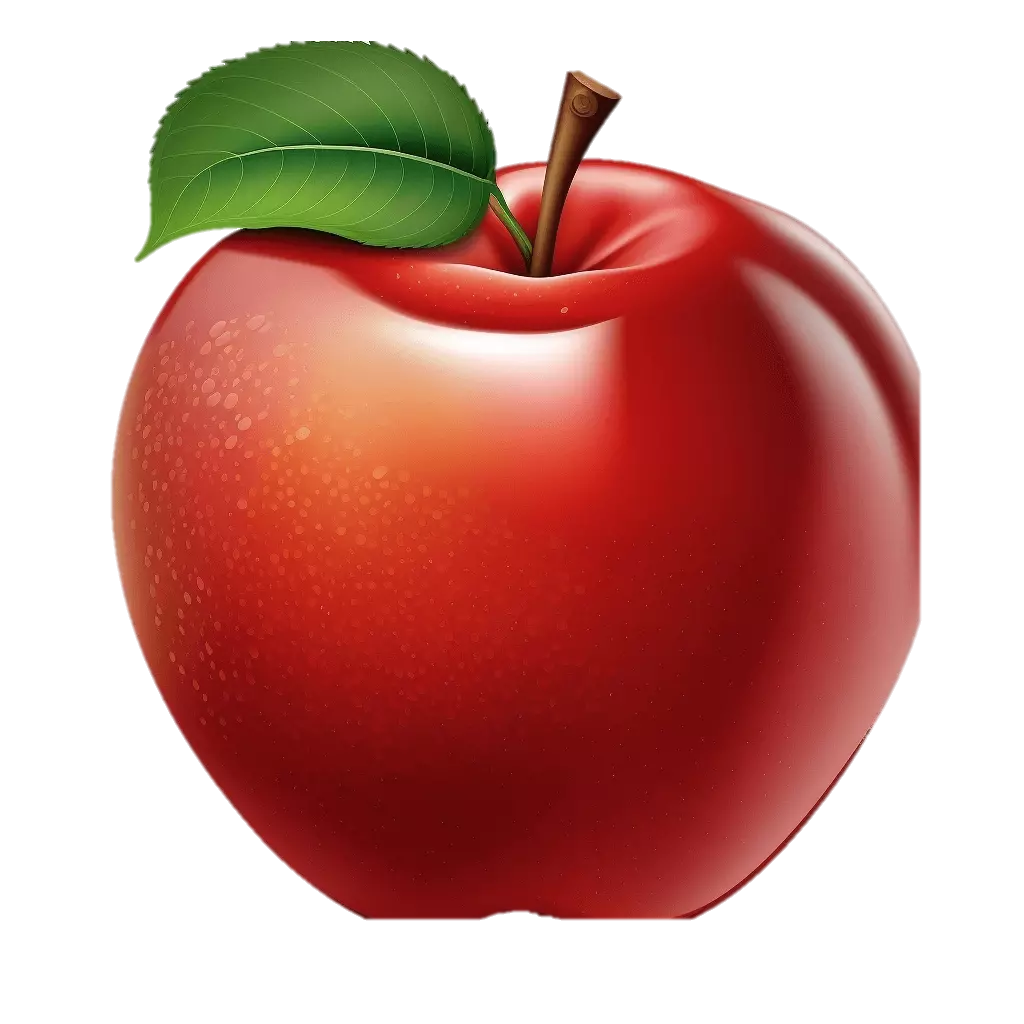 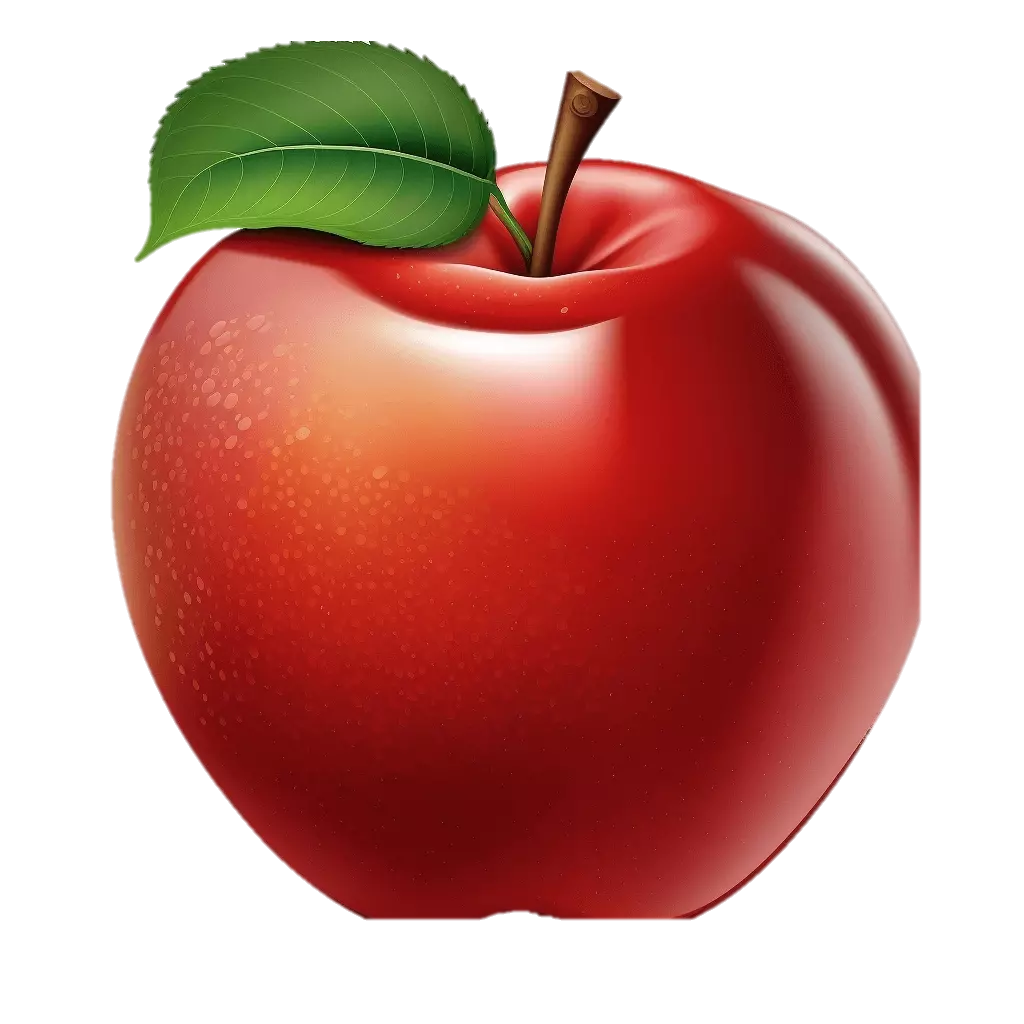 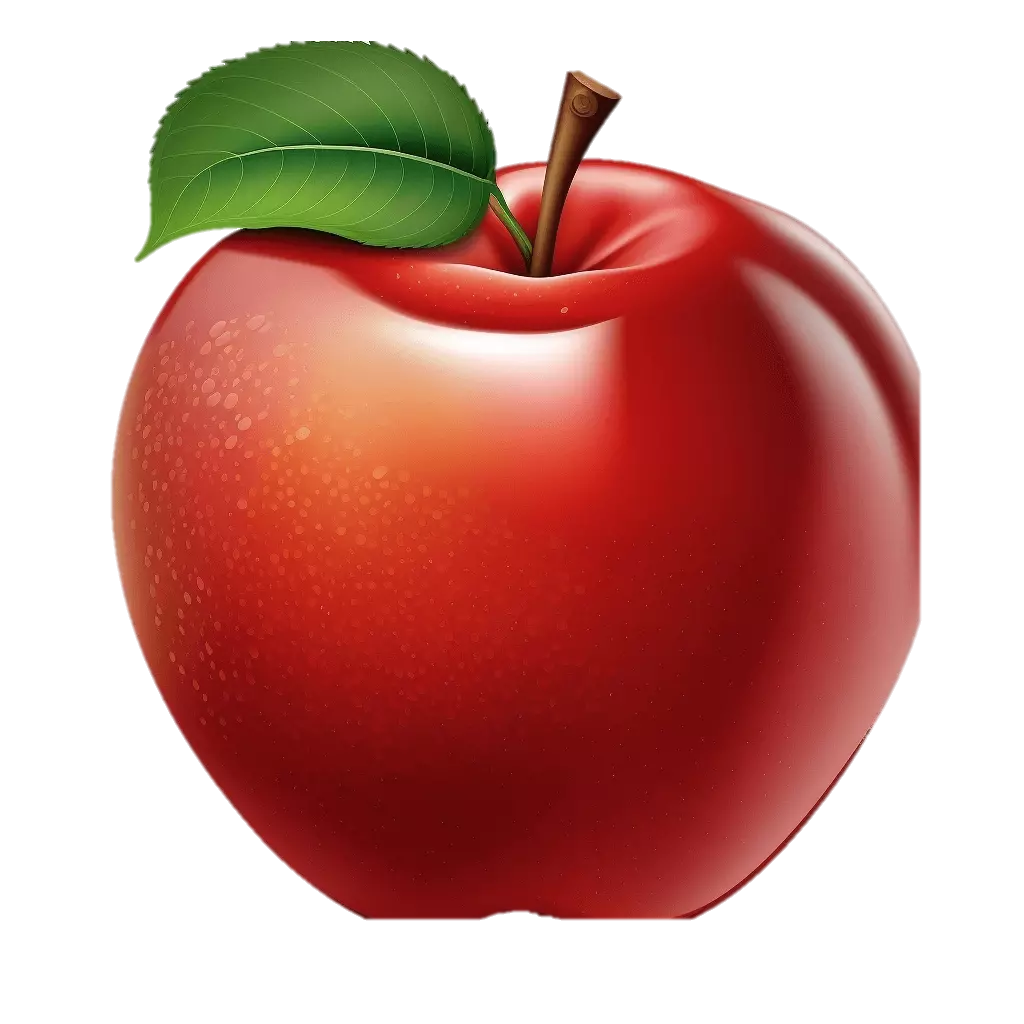 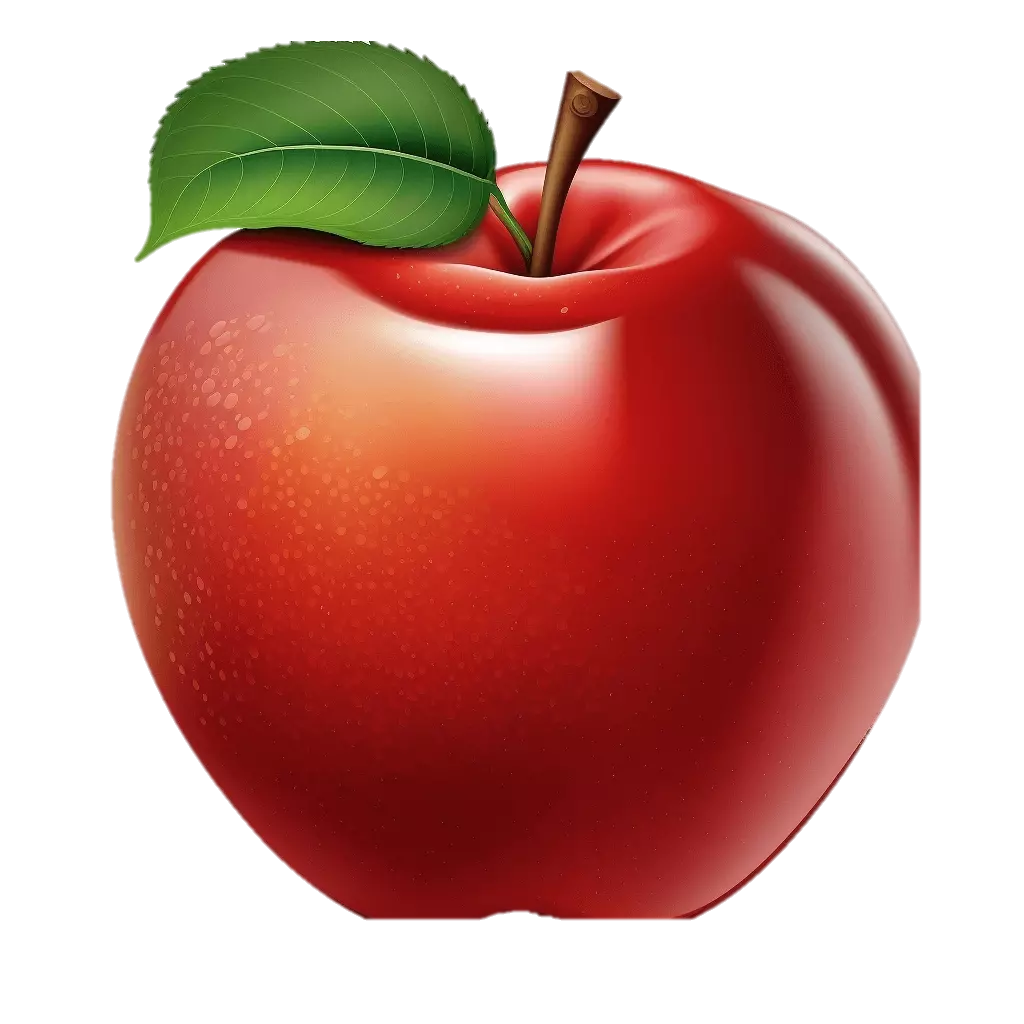 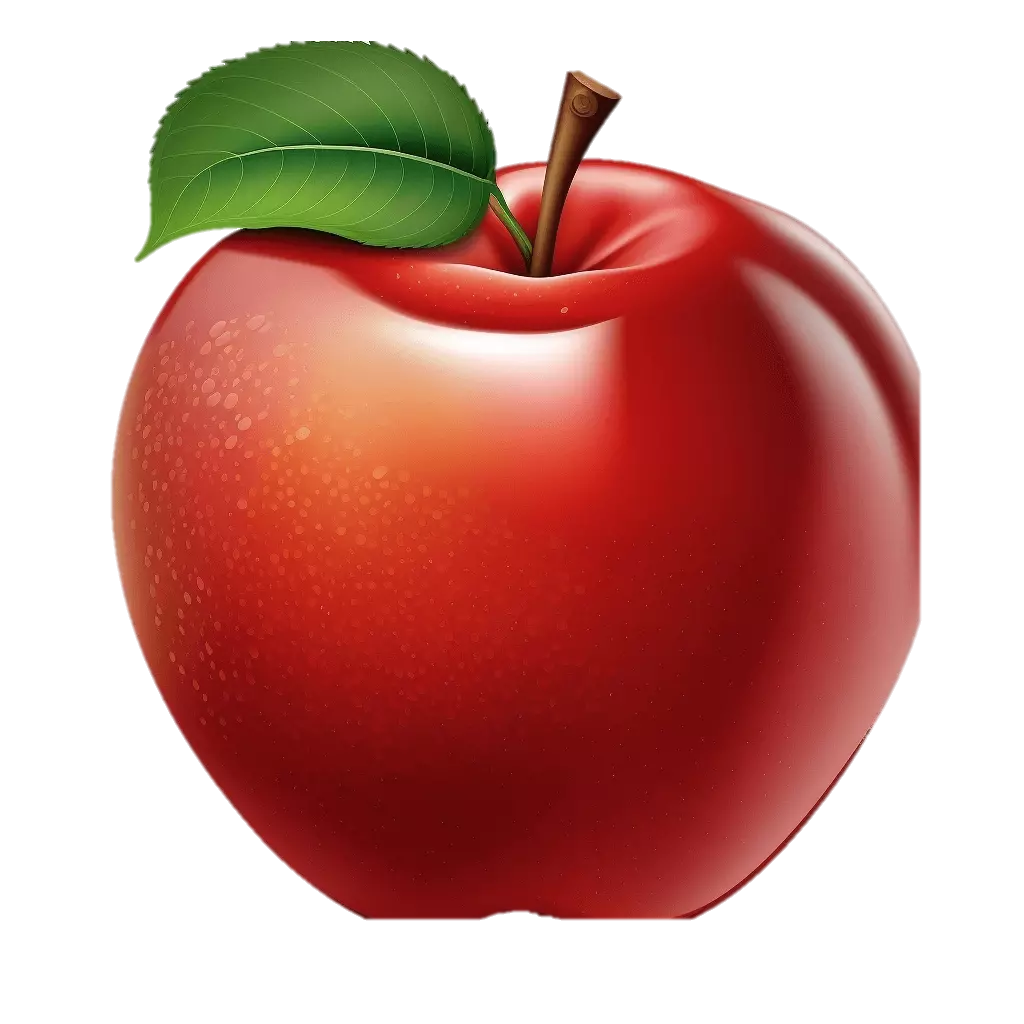 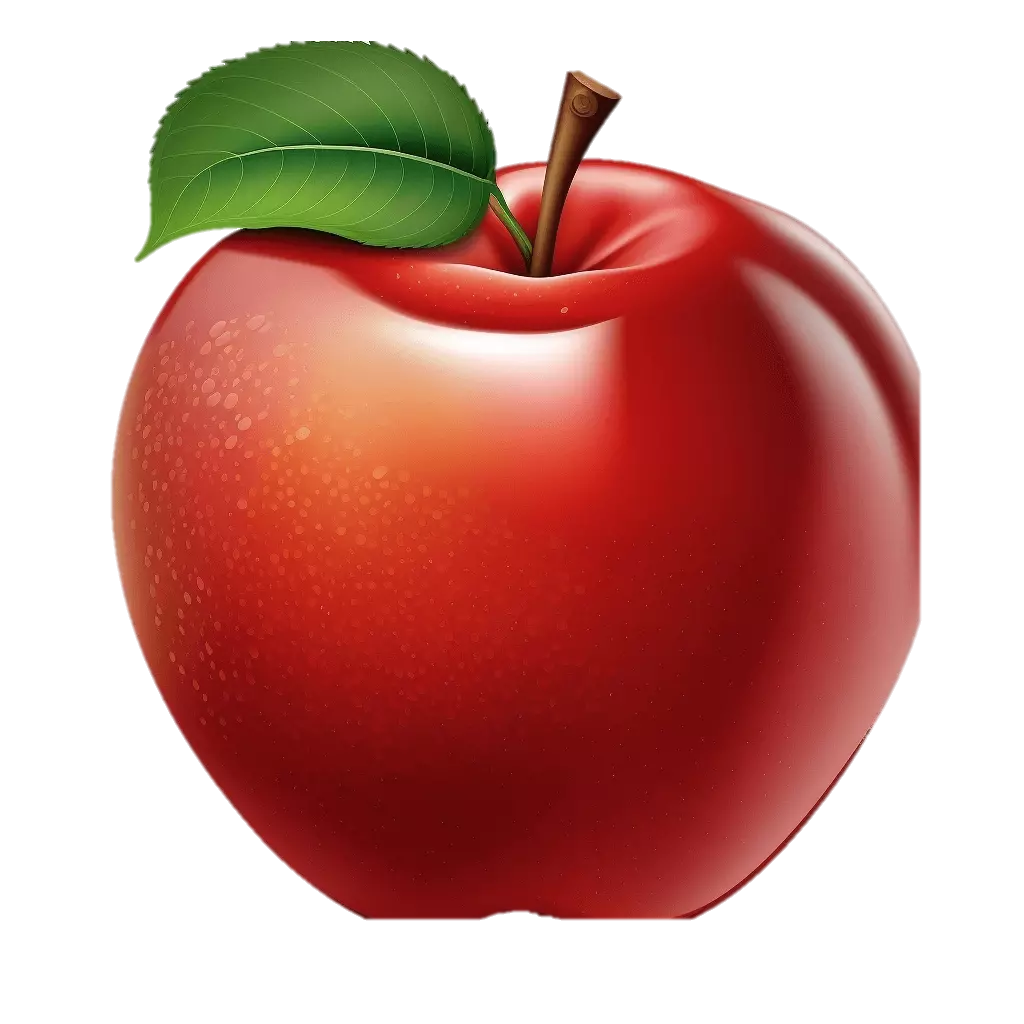 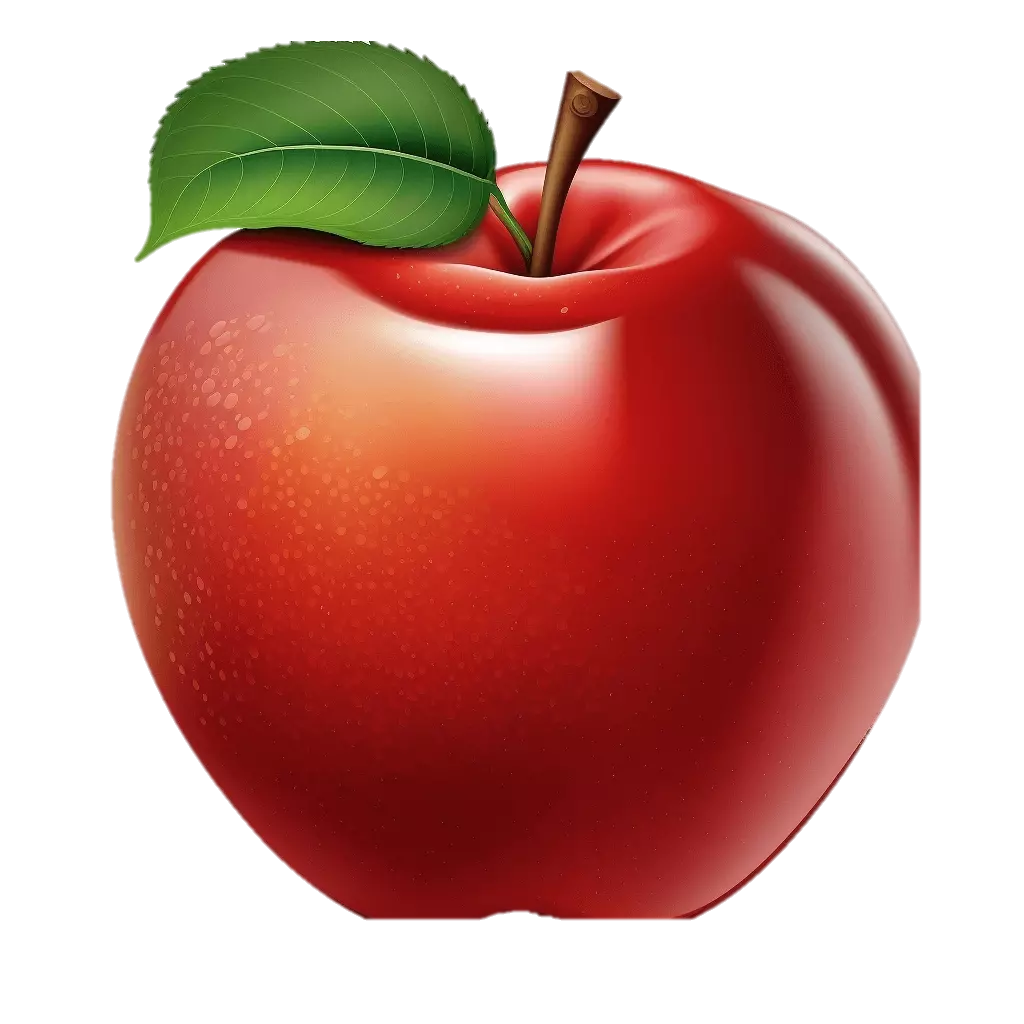 7
3
5
4
6
2
1
Let’s look at the sail!
Let’s look at the seaside!
Let’s look at the sun!
Let’s look at the sand!
Let’s look at the sea!
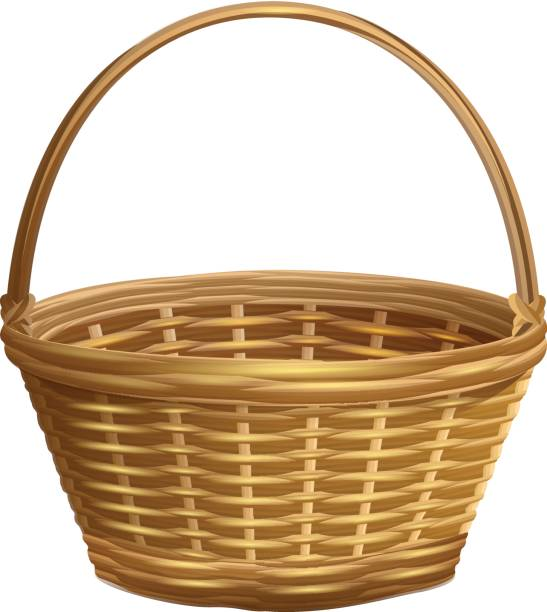 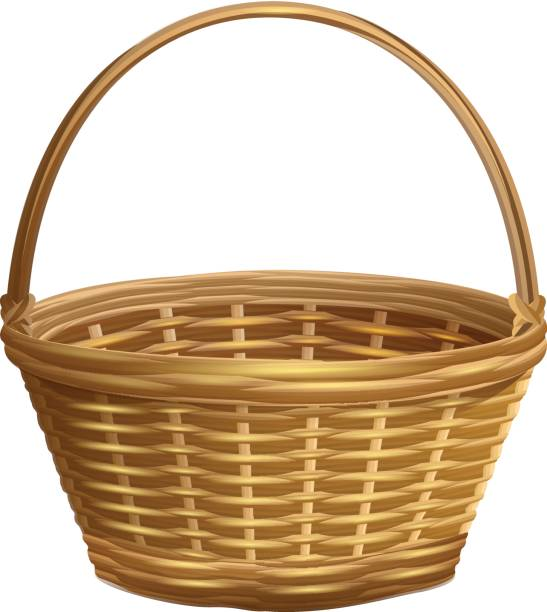 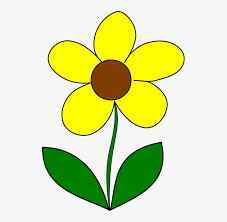 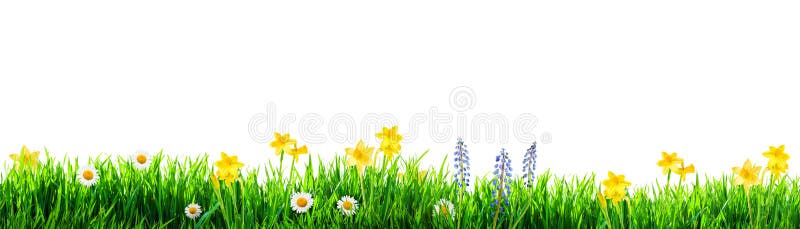 TEAM 1
TEAM 2
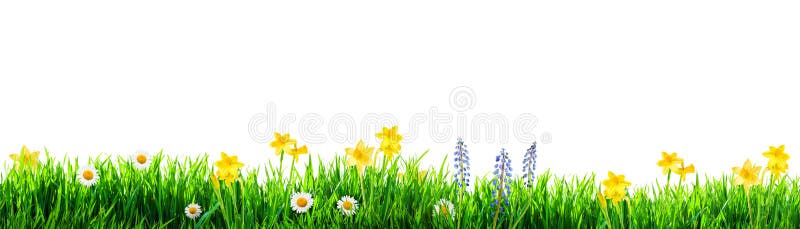 [Speaker Notes: Click the apple to see the picture then say the sentences
Click the pictures to see the right sentences
Click the pictures again to clear them
Click the Team 1/ 2 to get points/ presents]
Team 1
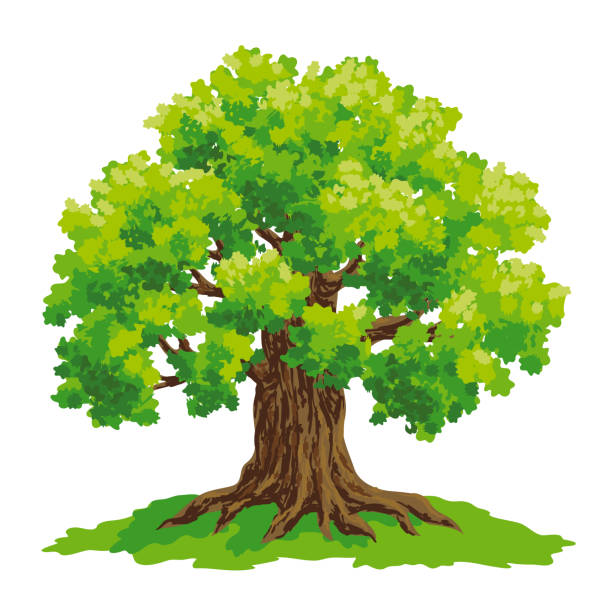 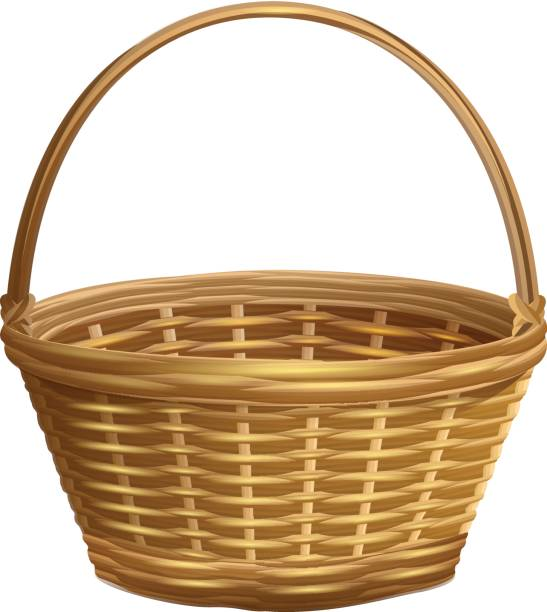 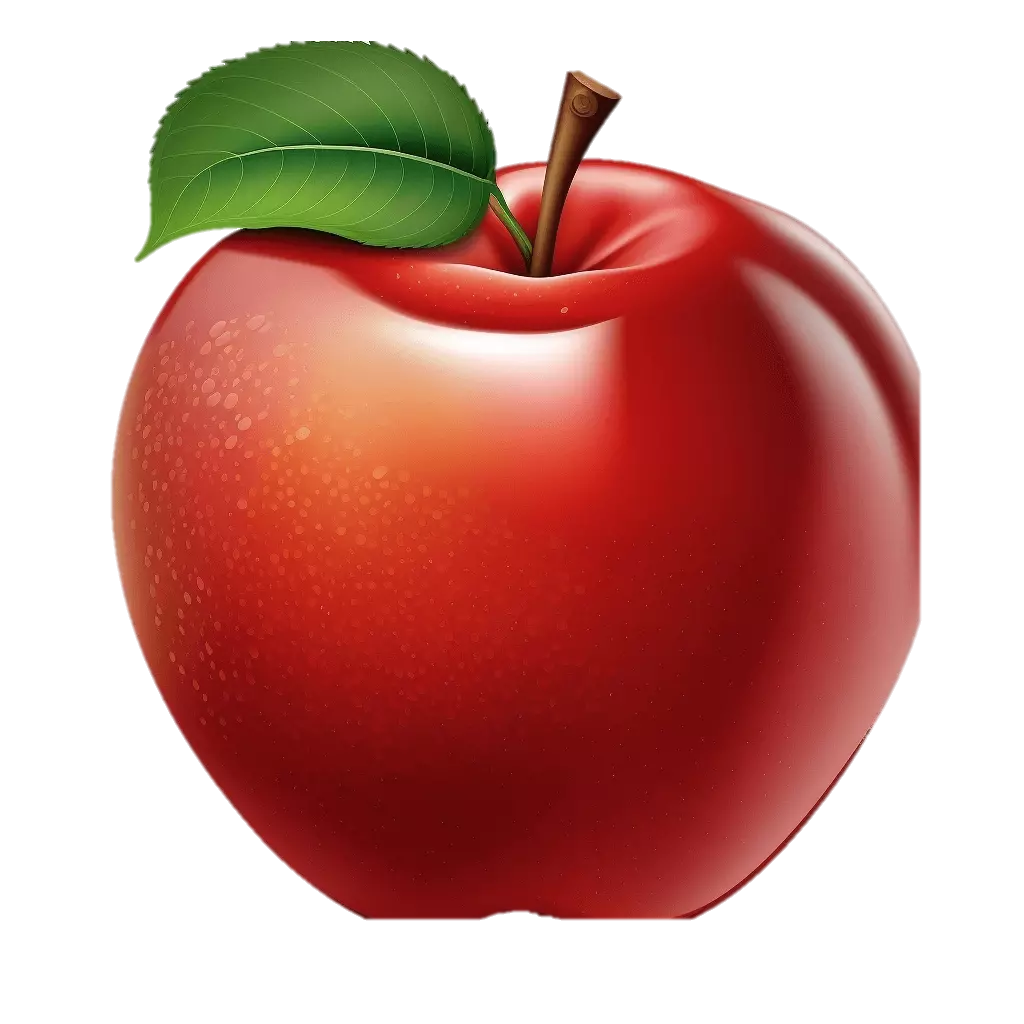 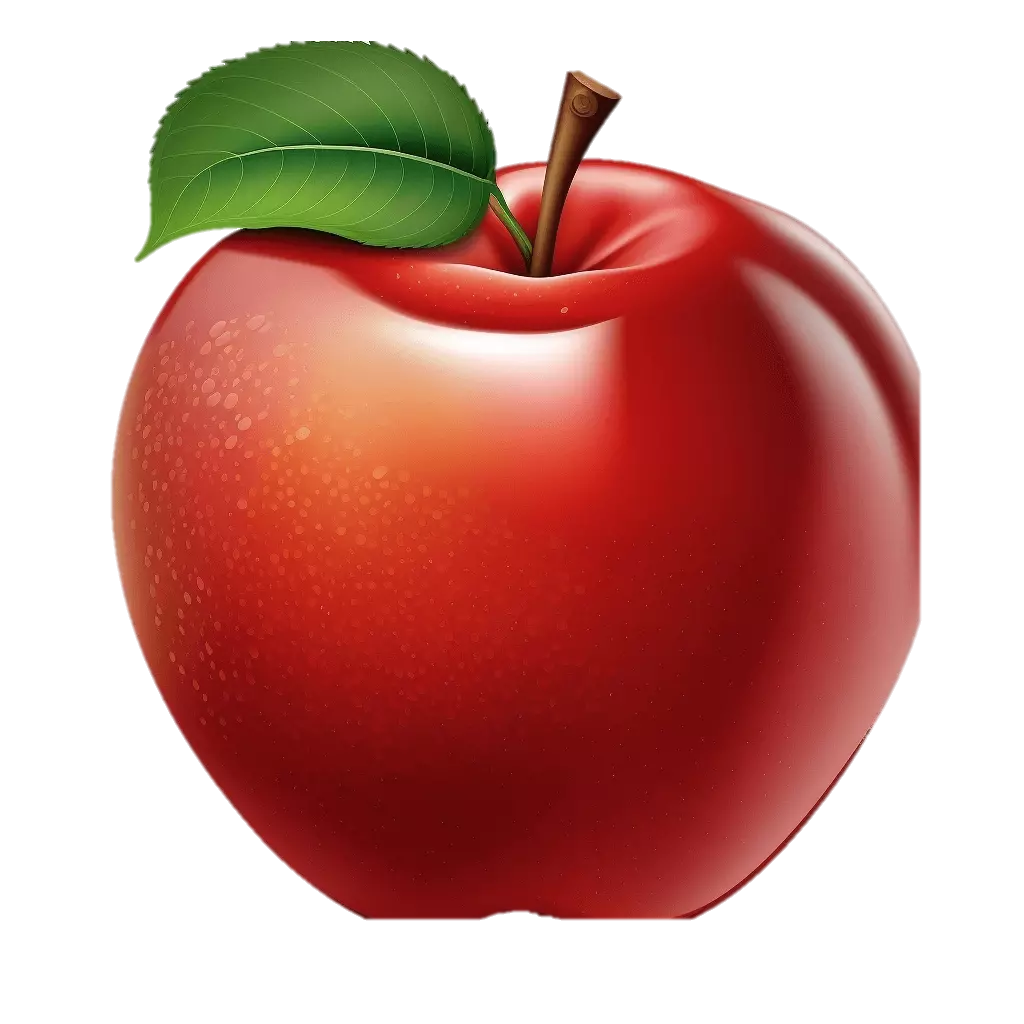 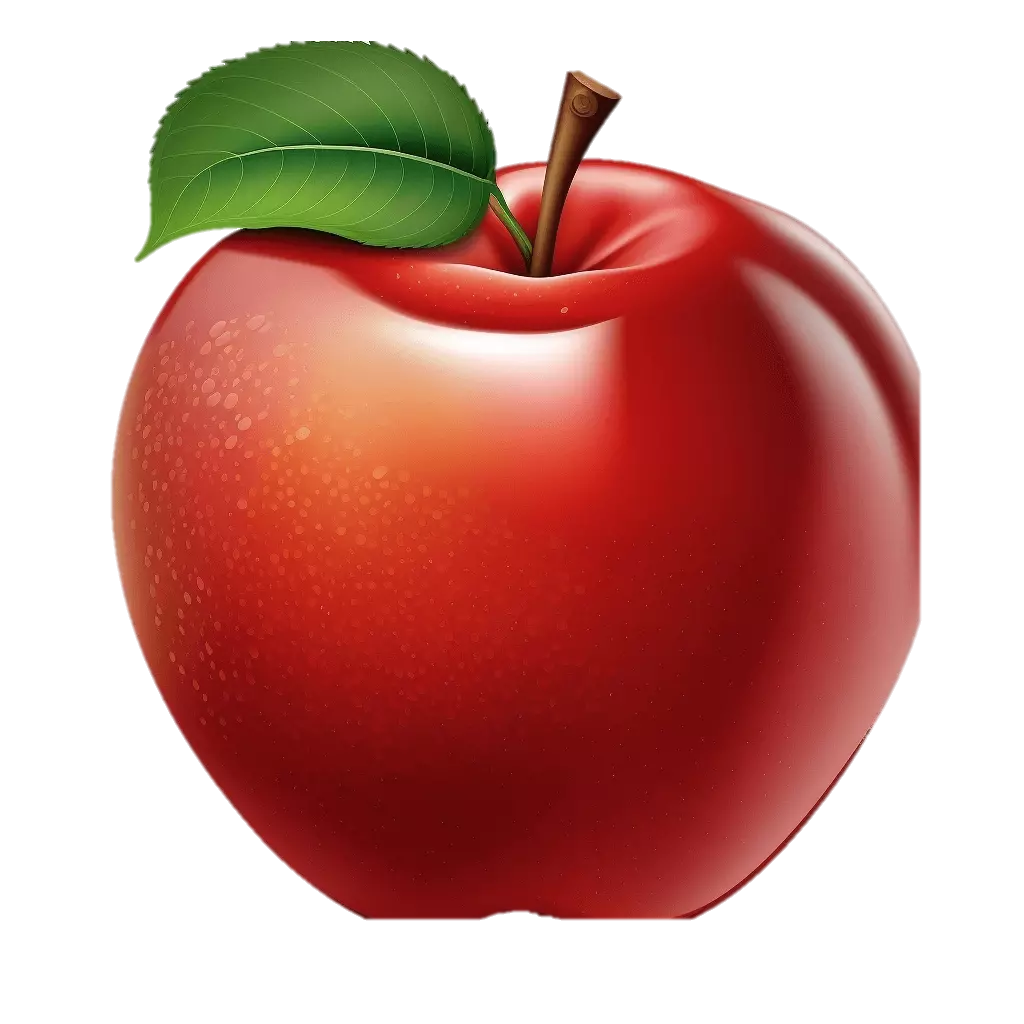 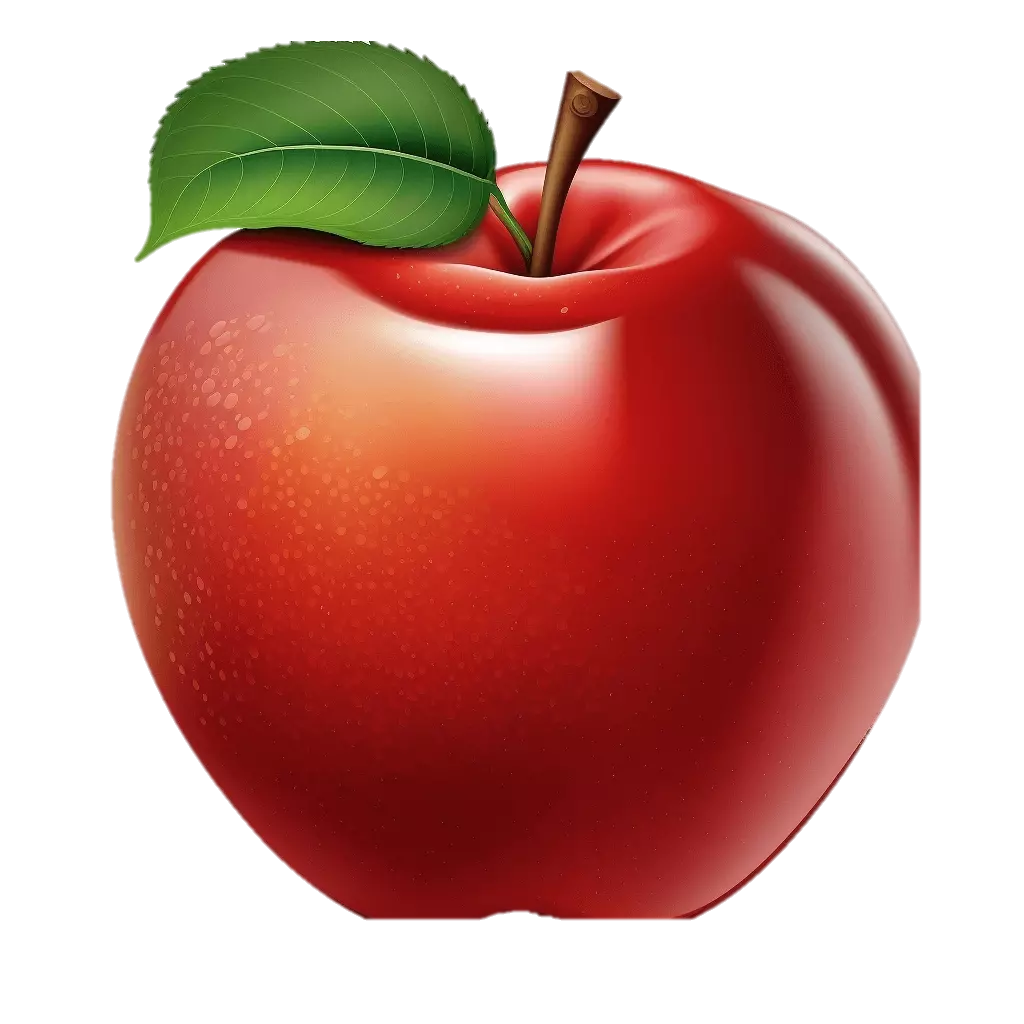 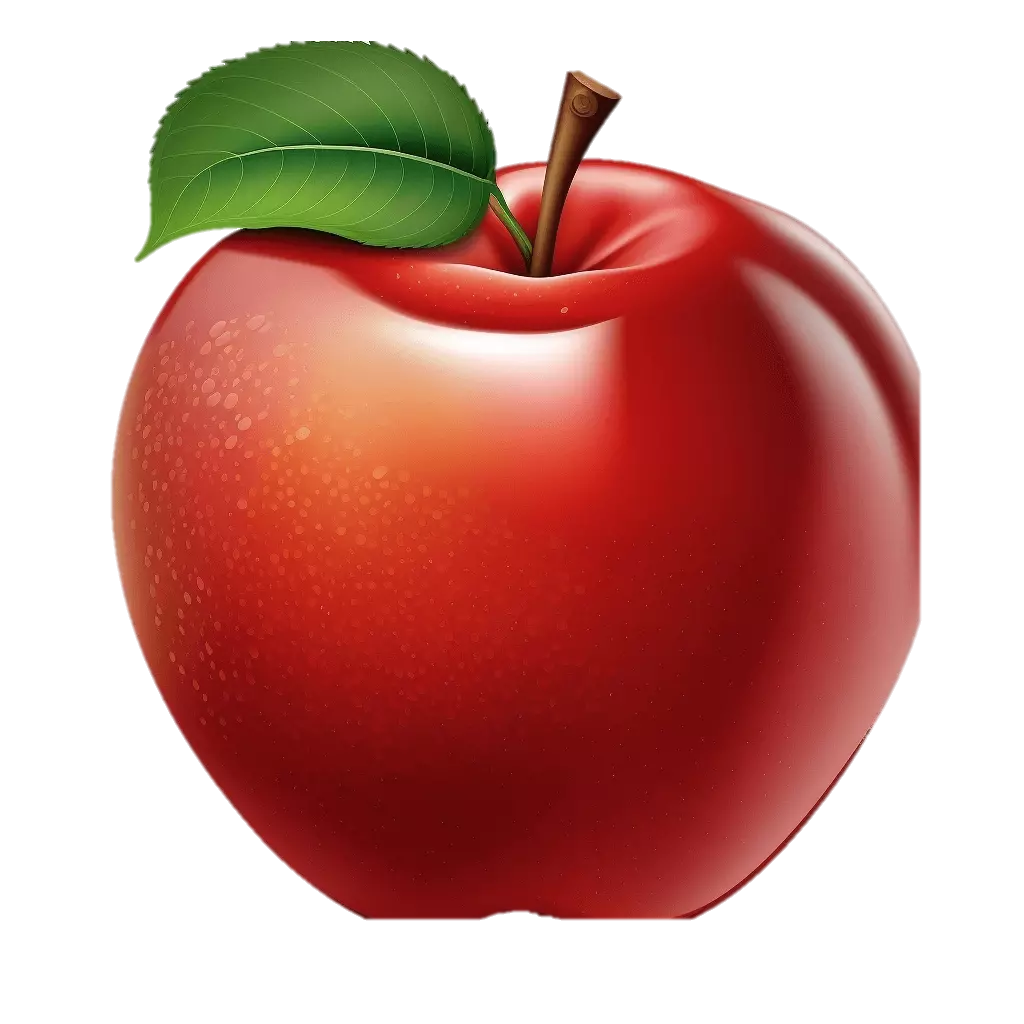 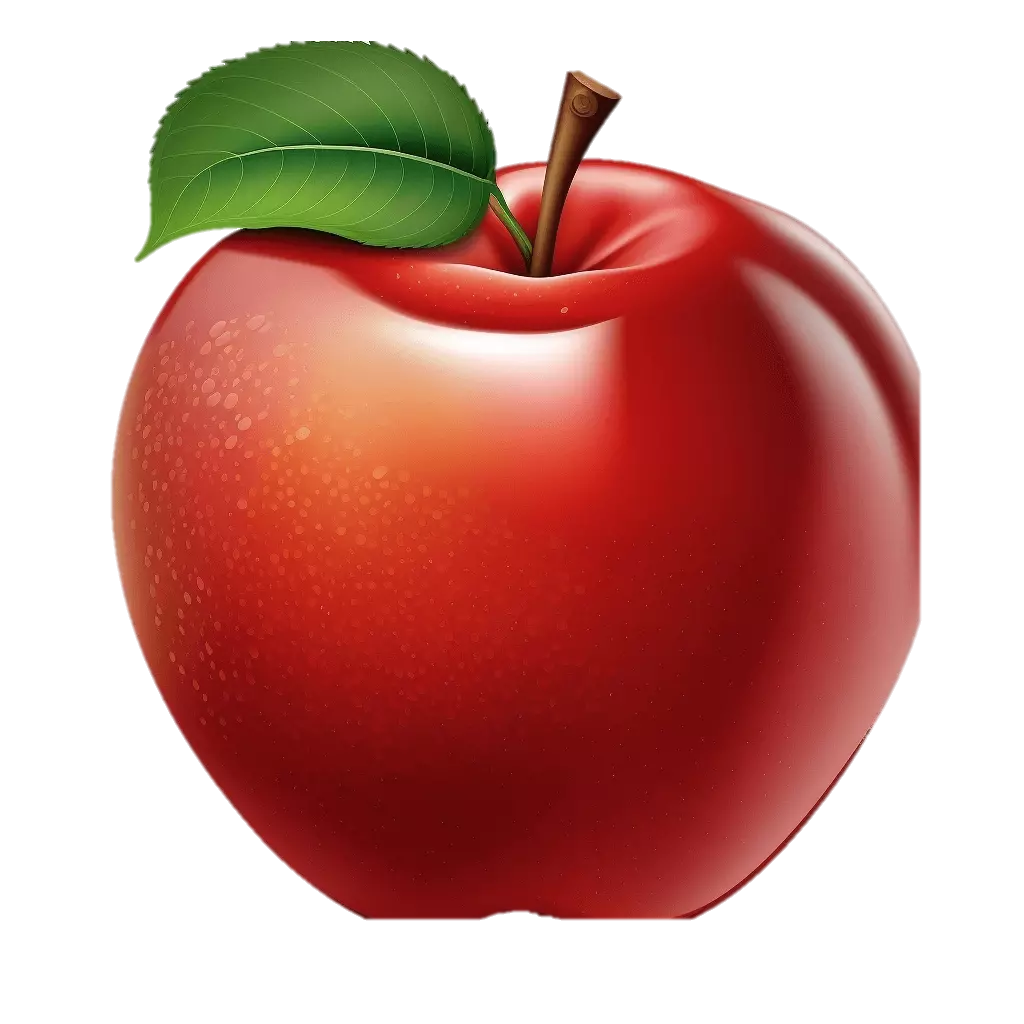 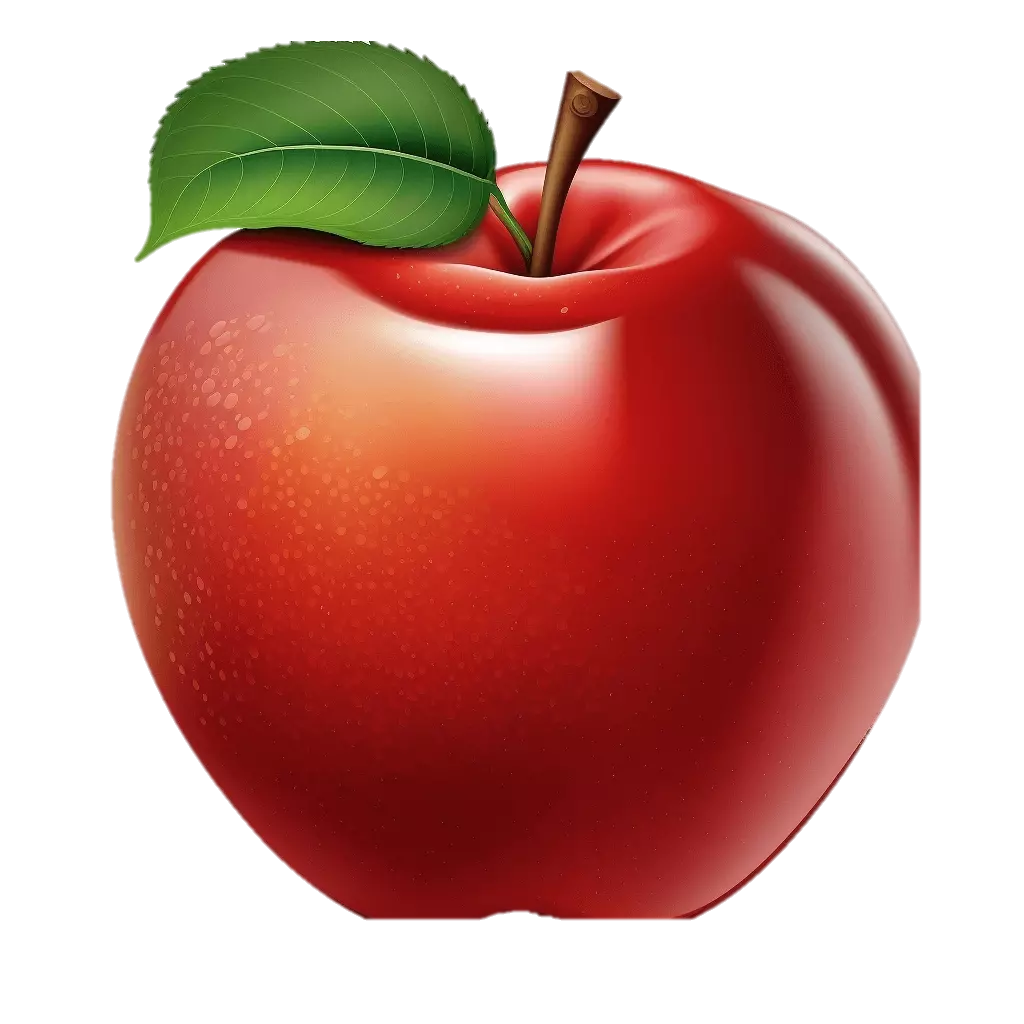 7
3
5
4
6
2
1
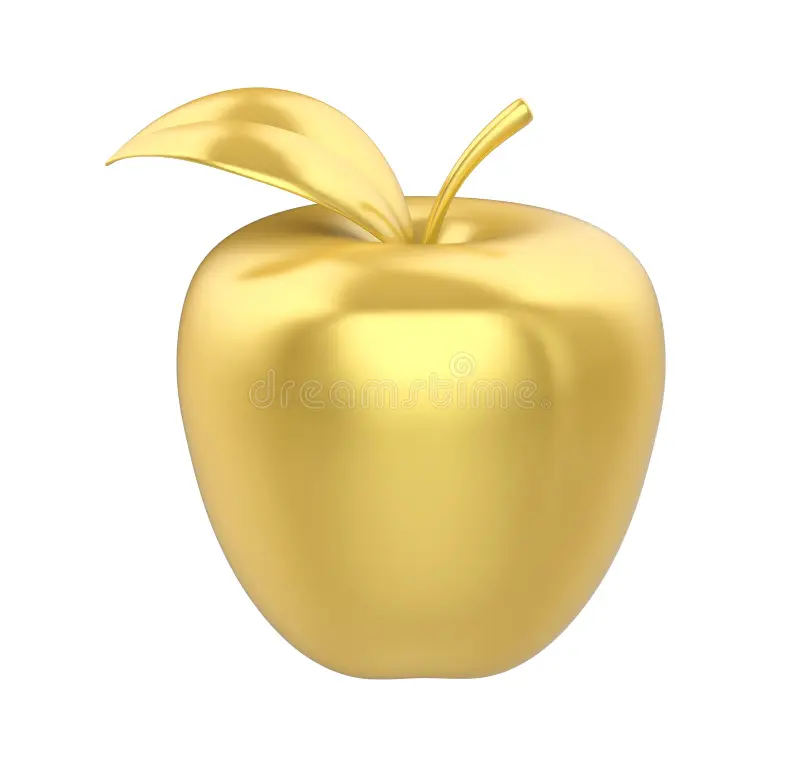 Back
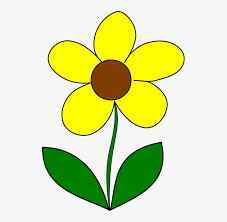 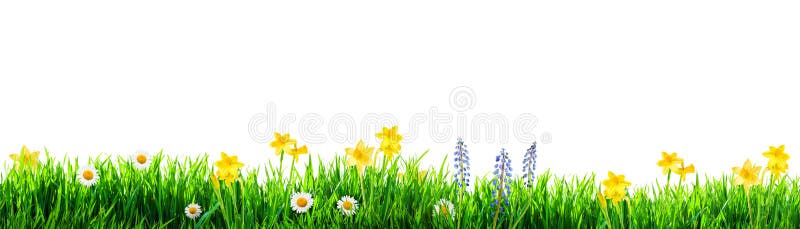 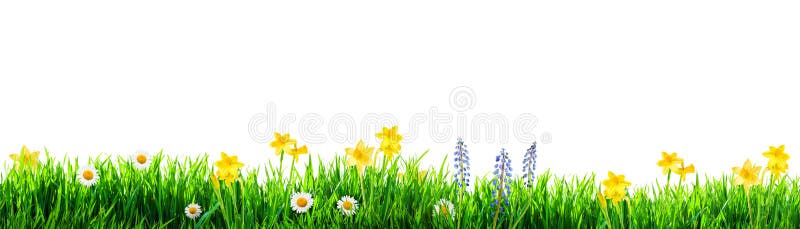 Team 2
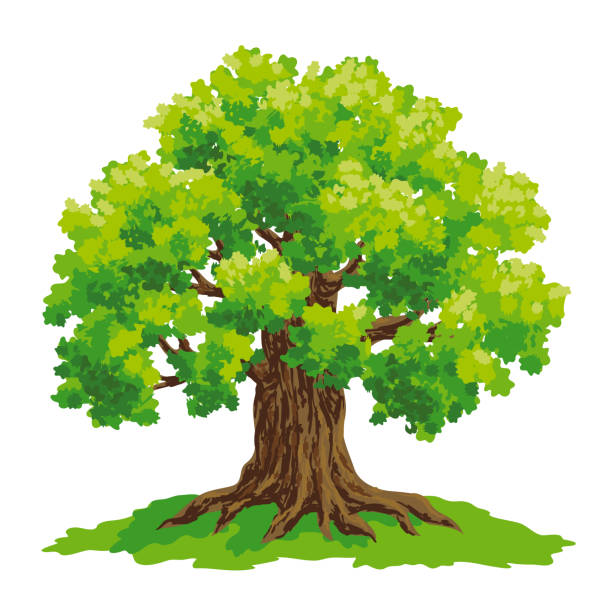 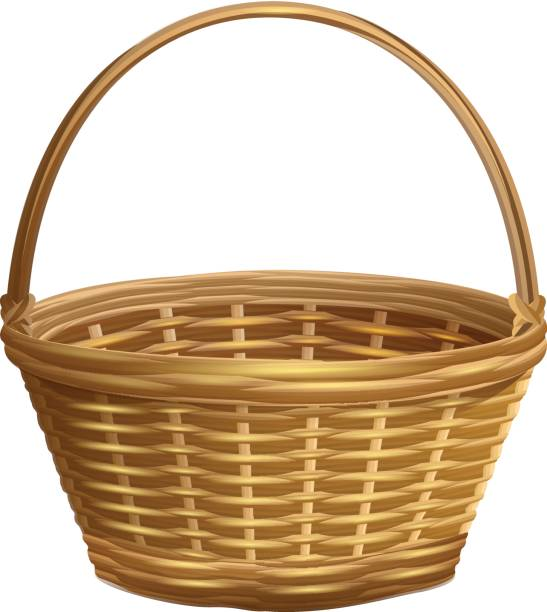 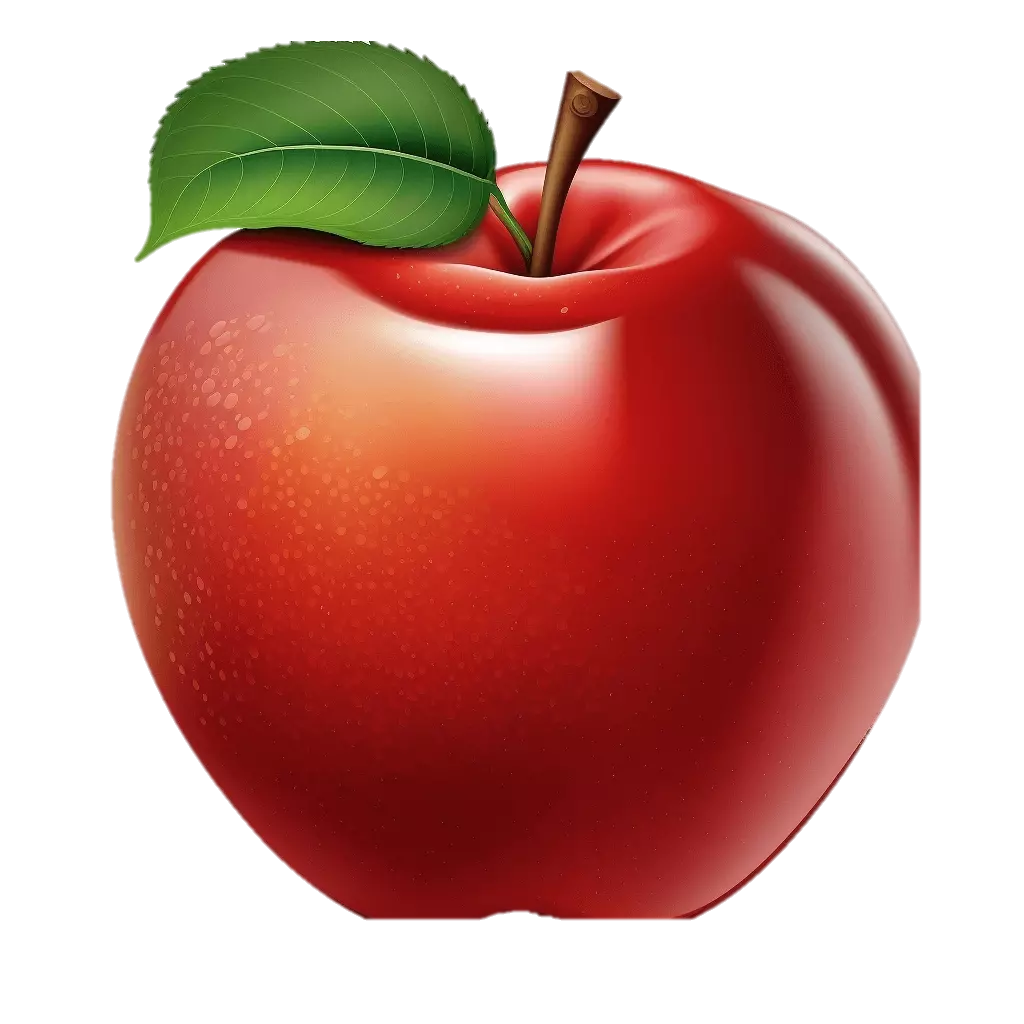 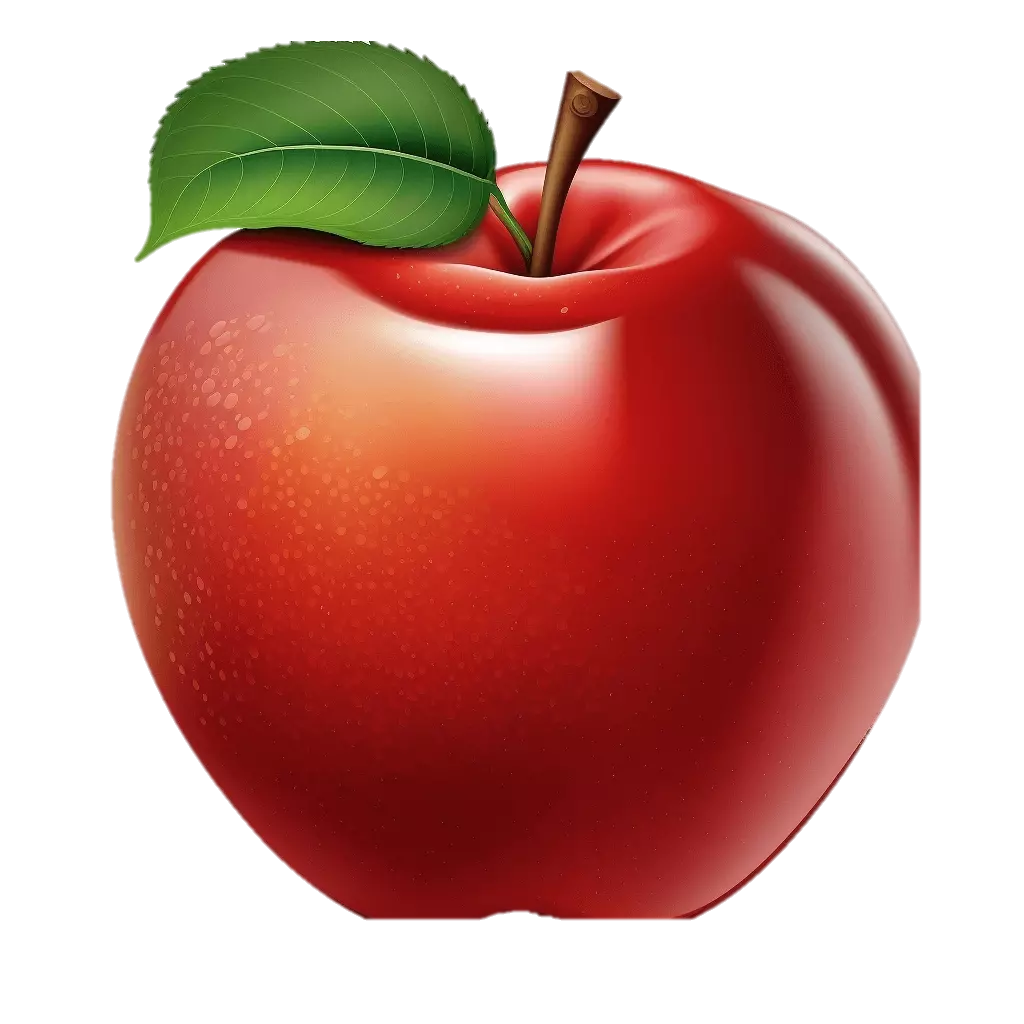 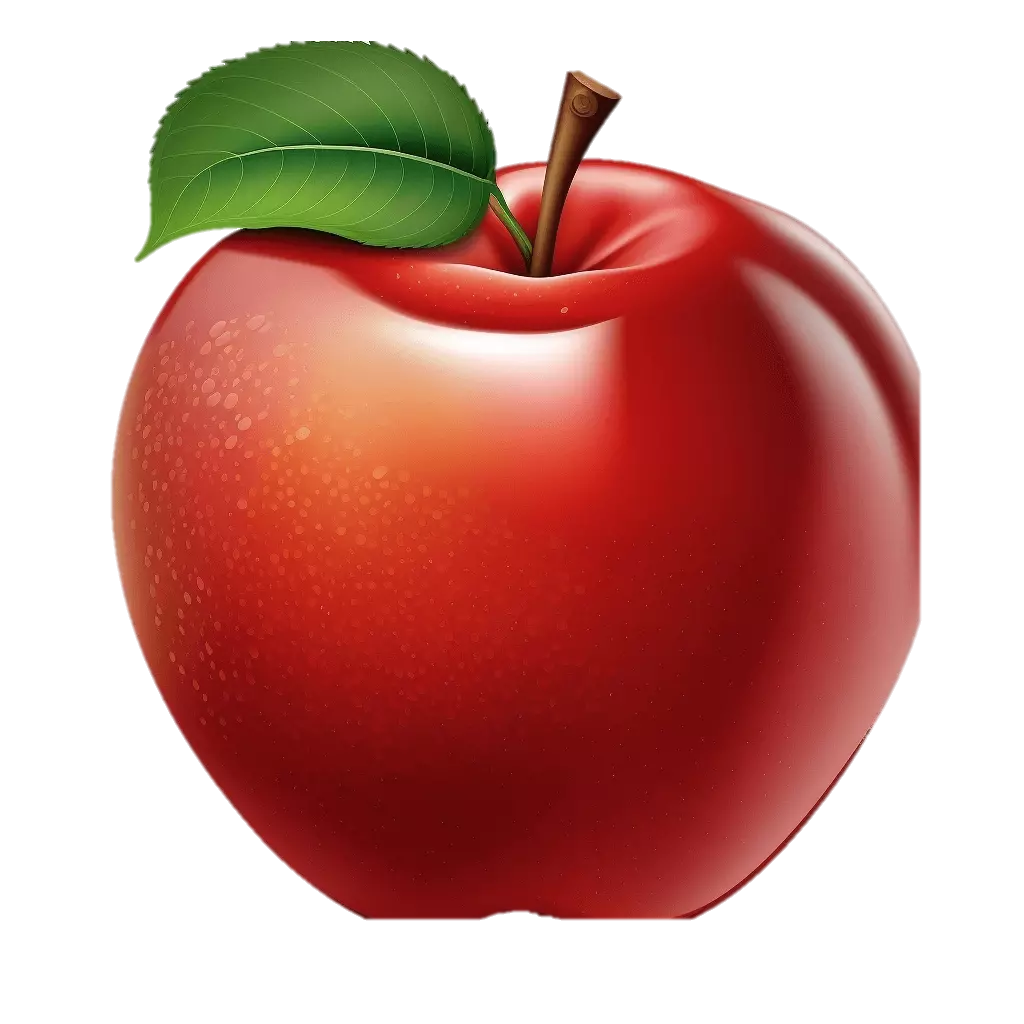 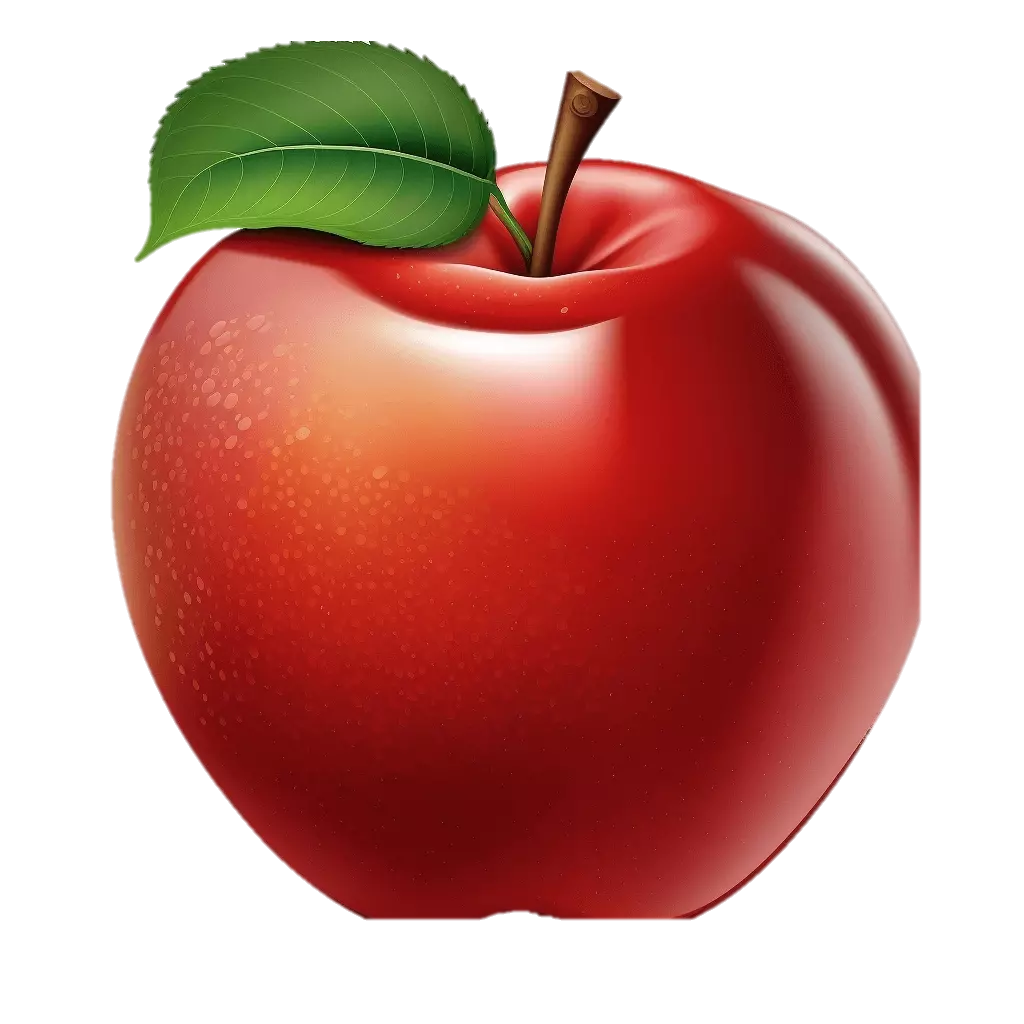 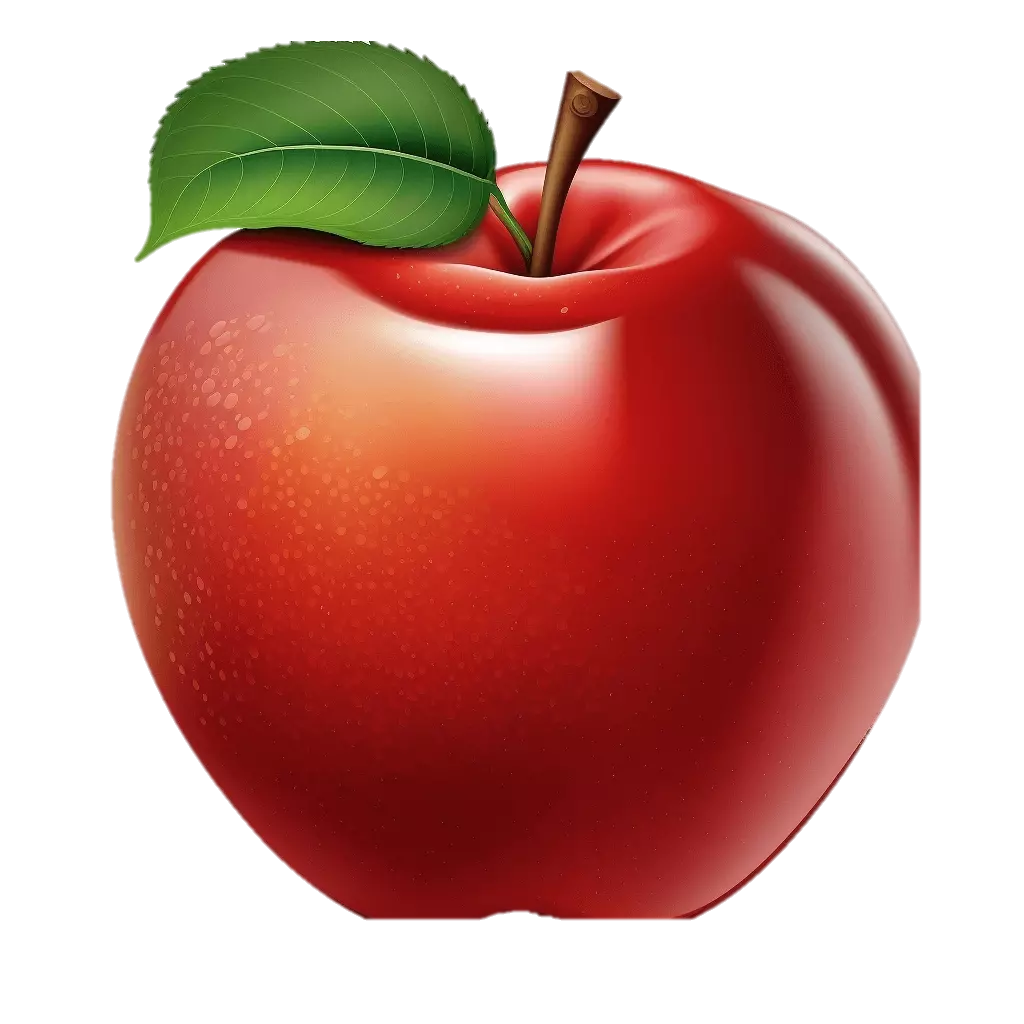 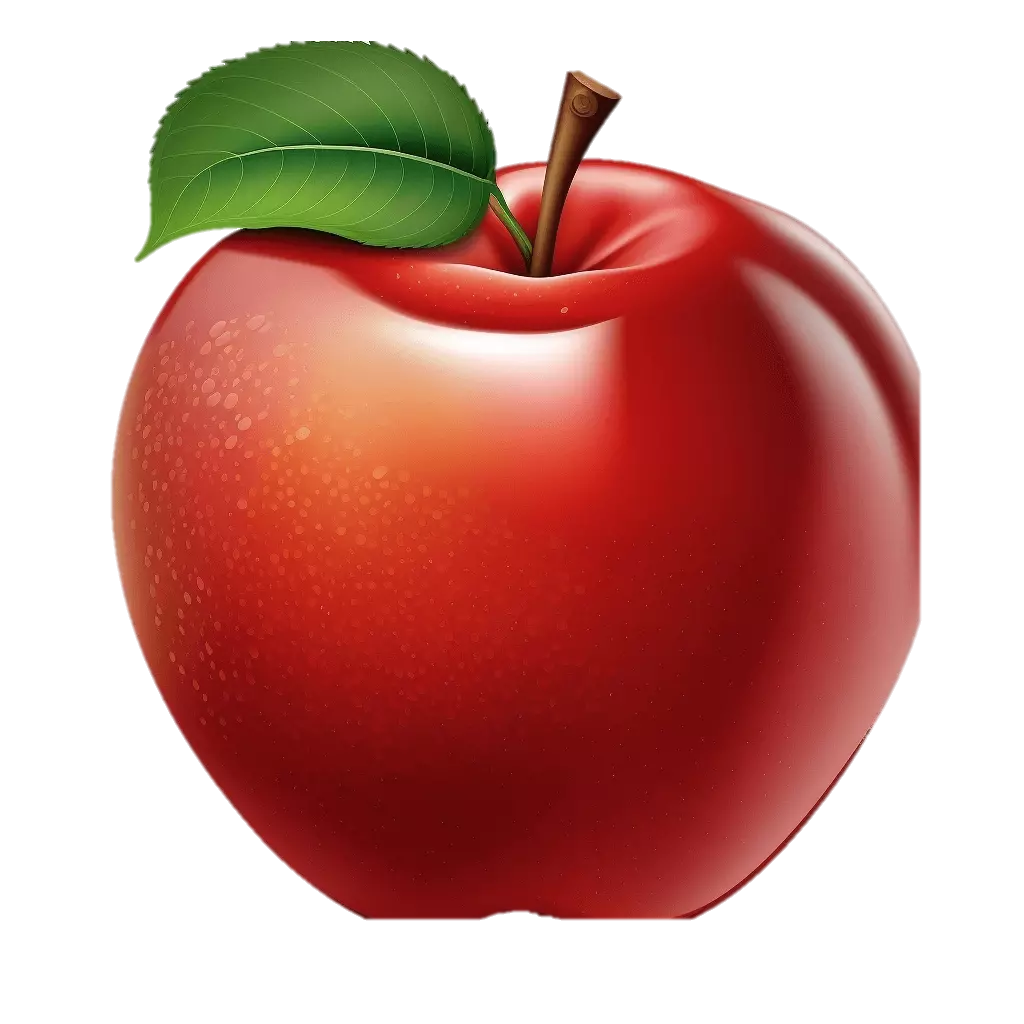 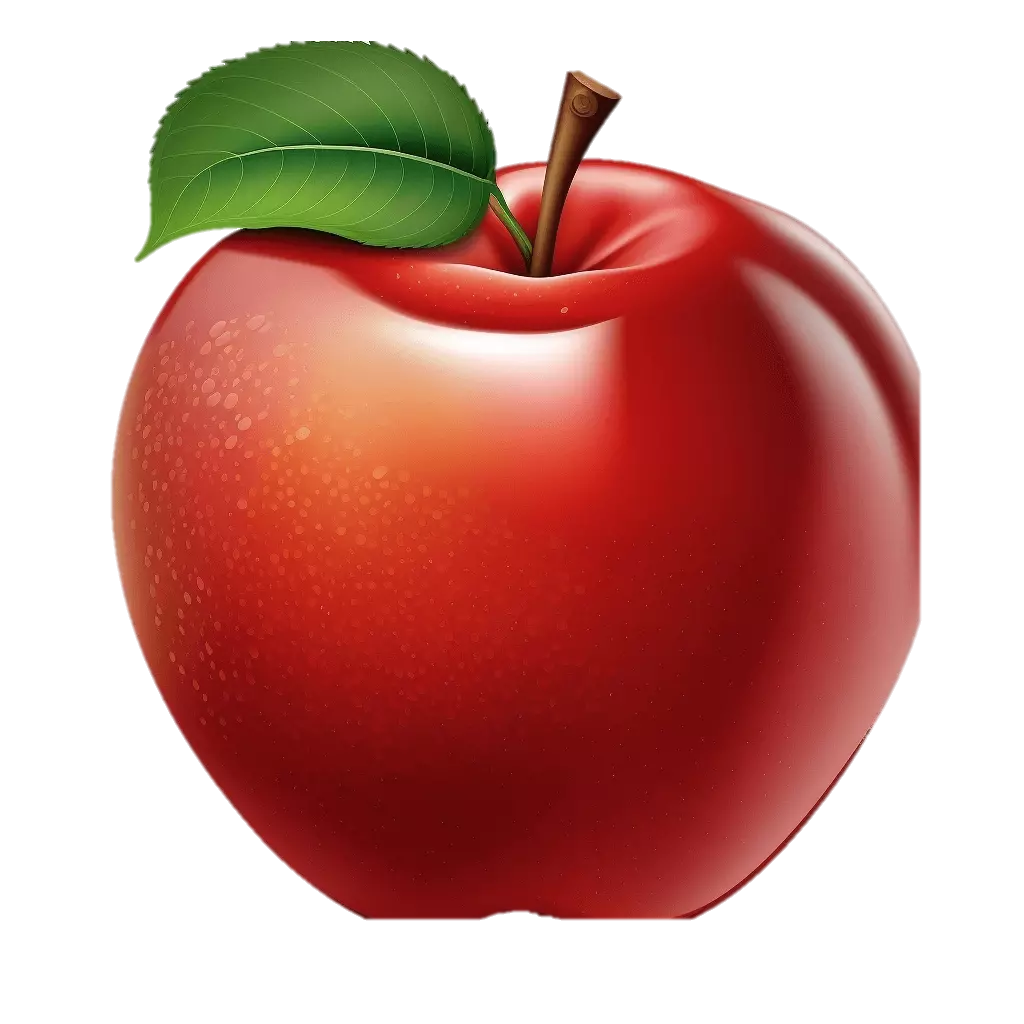 7
3
5
4
6
2
1
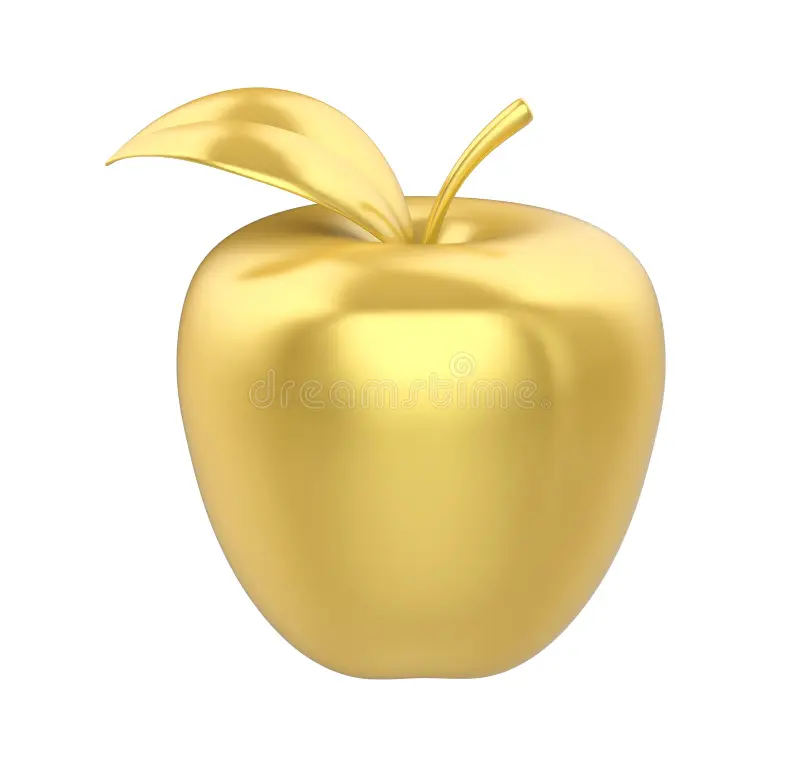 Back
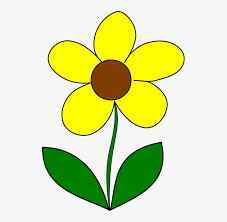 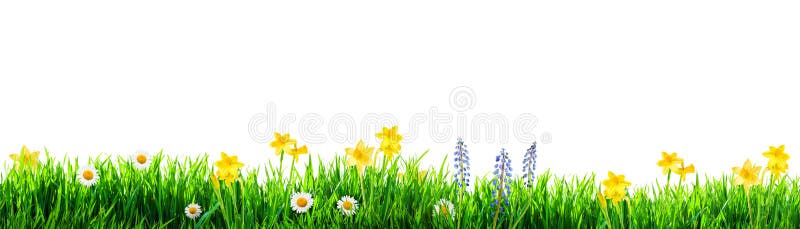 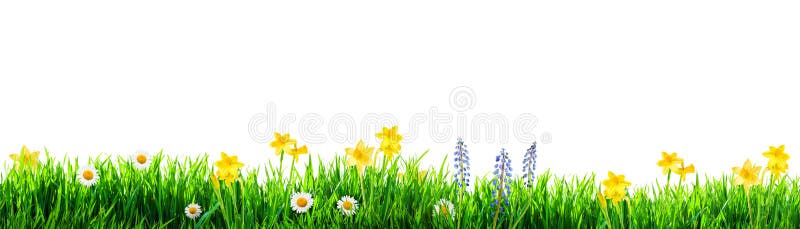 Team …
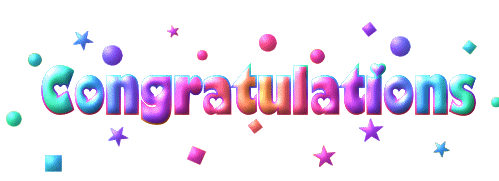 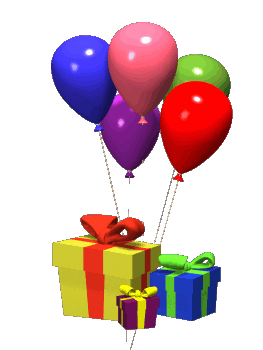 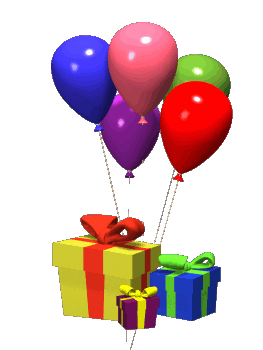 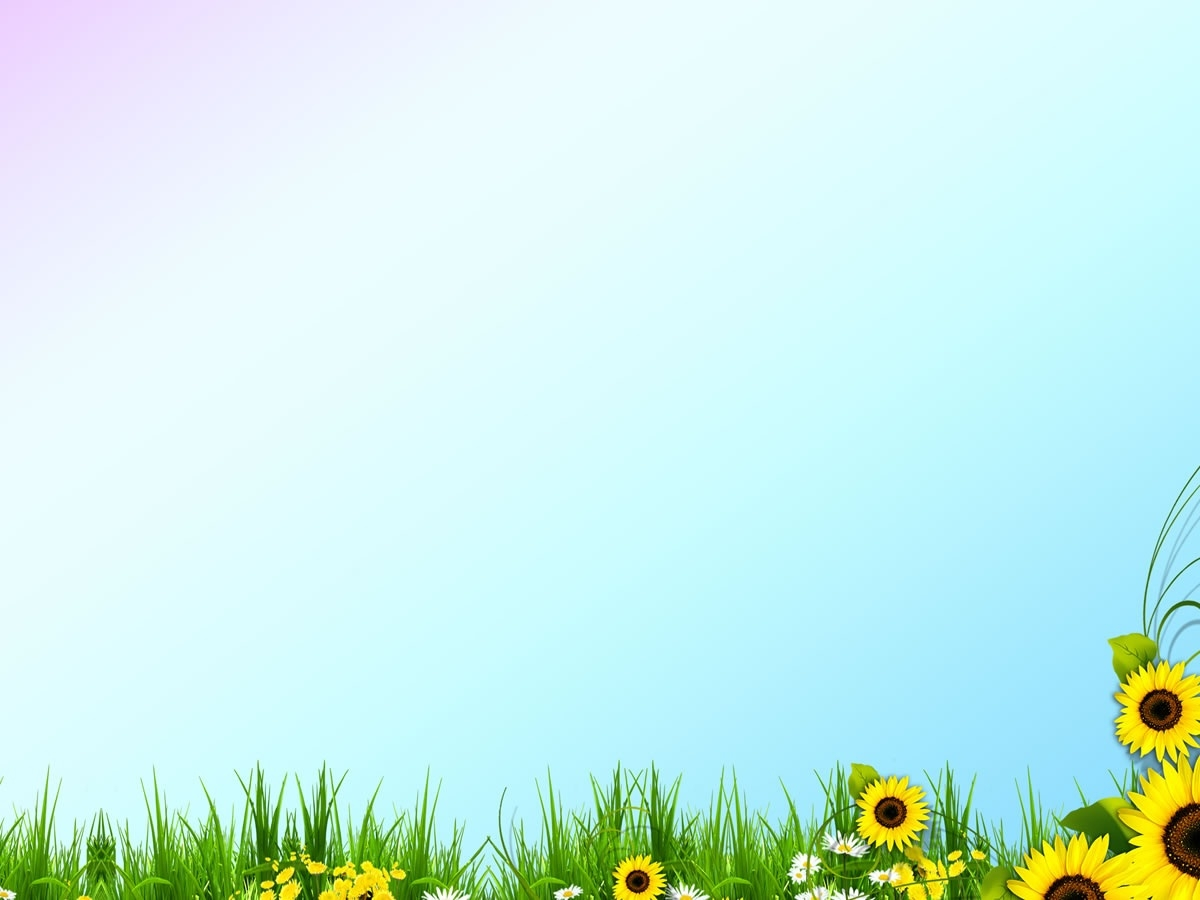 02
Activity 6 
Listen and repeat.
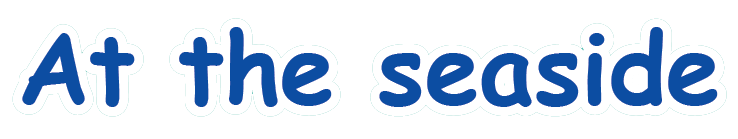 Unit
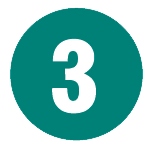 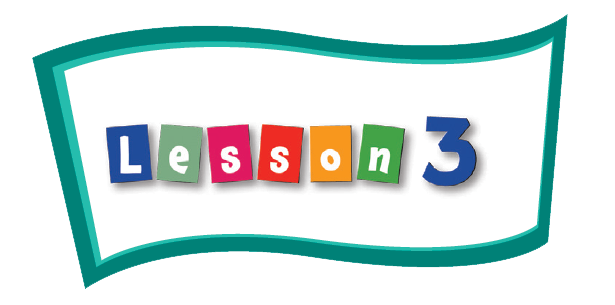 6. Listen and repeat.
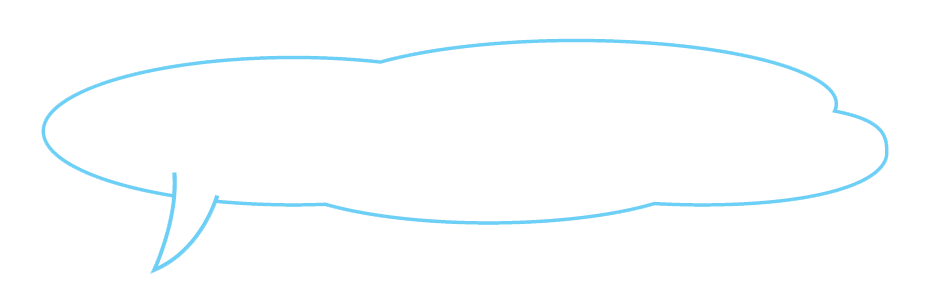 Let’s look at the sea!
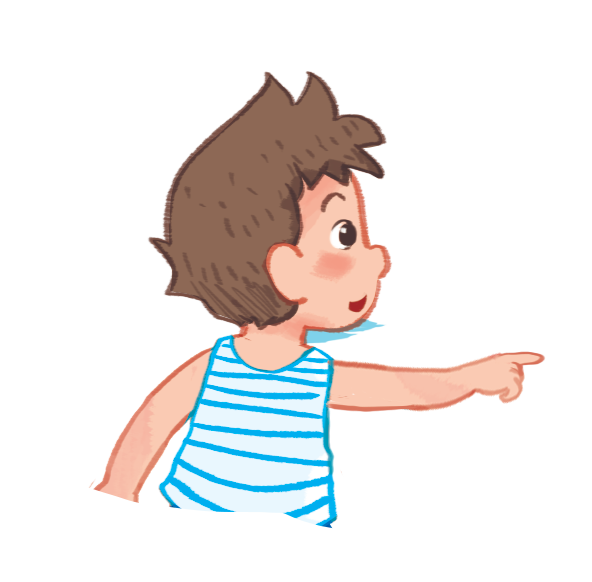 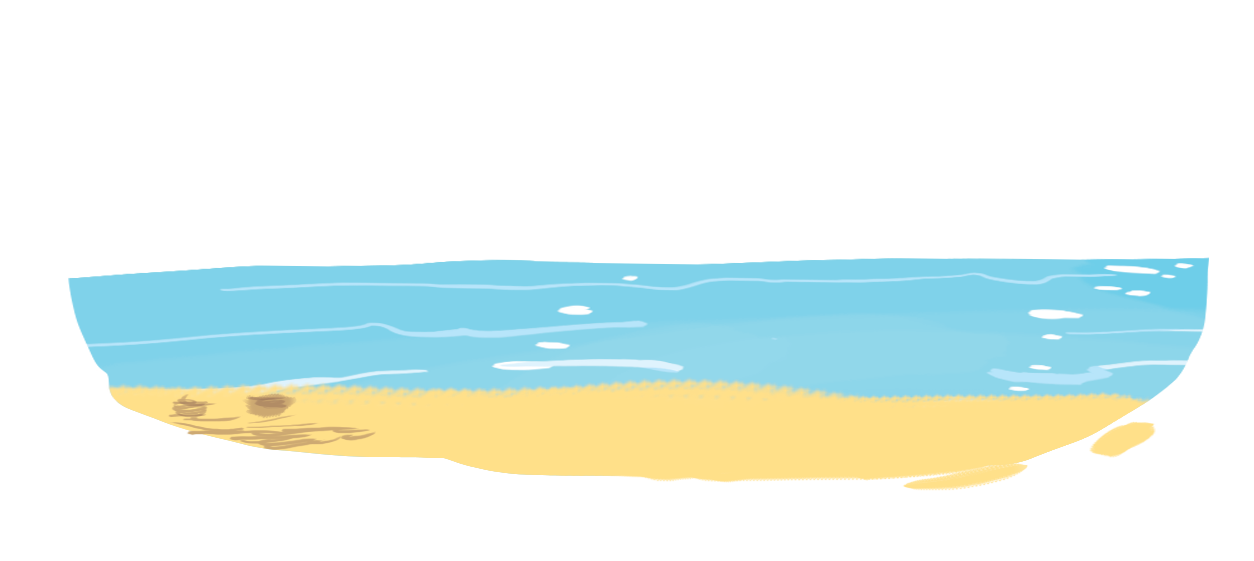 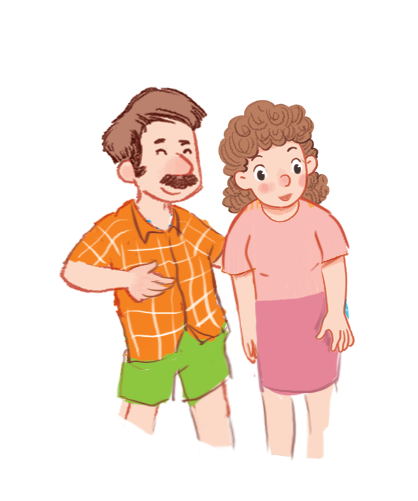 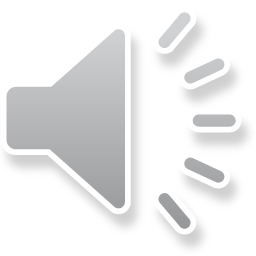 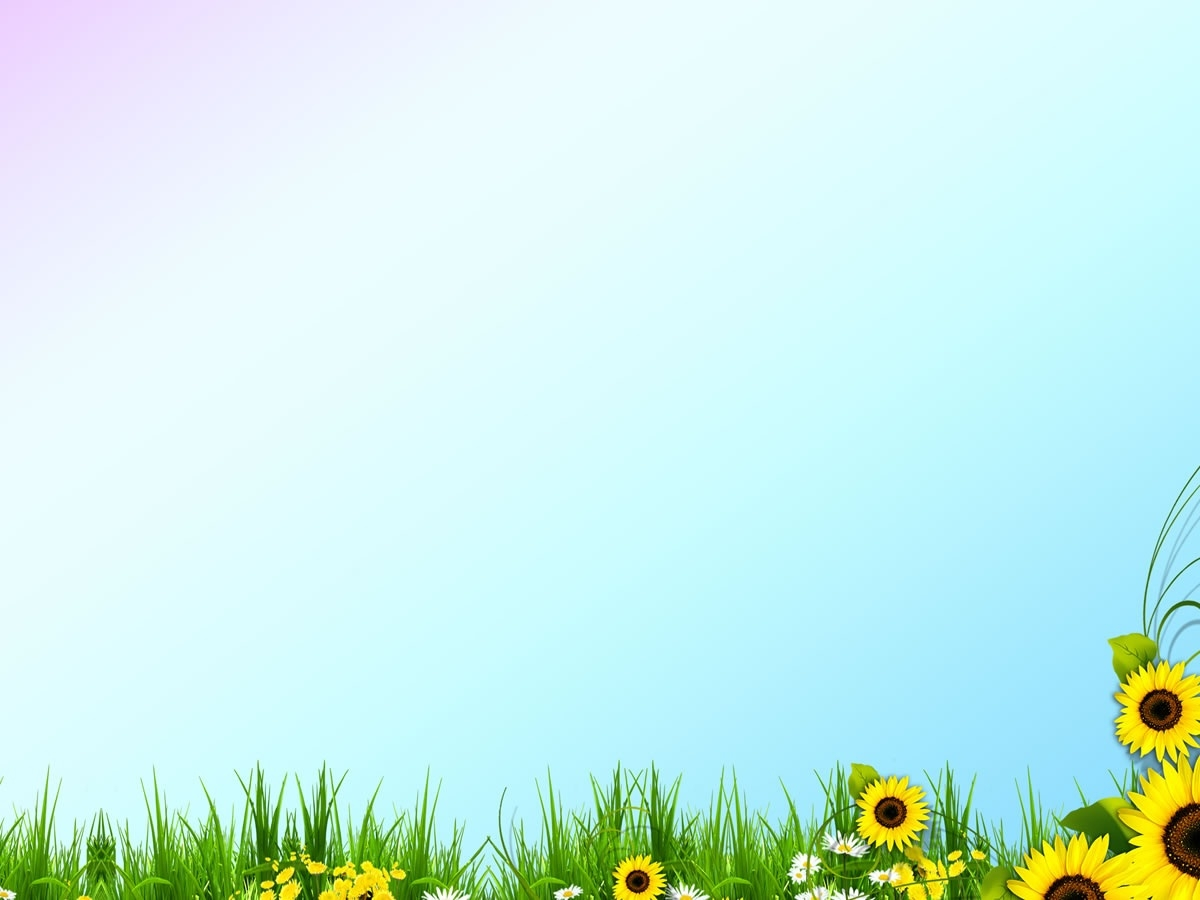 03
Activity 7 
Let’s talk.
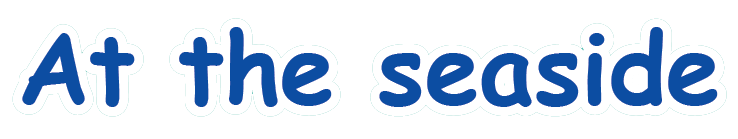 Unit
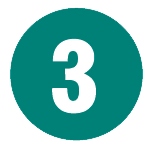 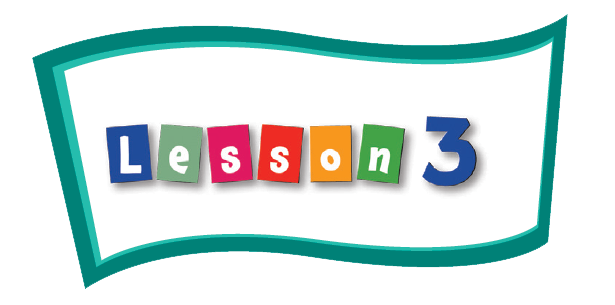 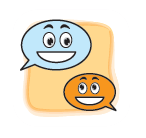 7. Let’s talk.
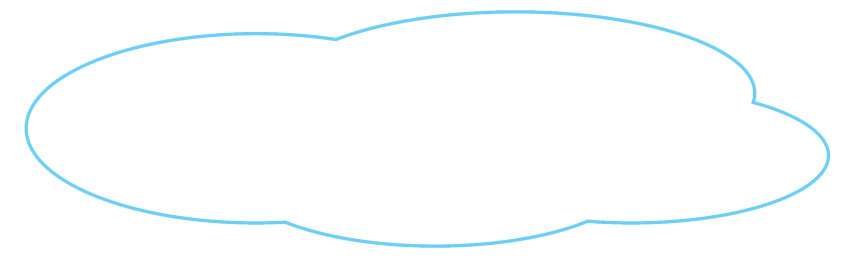 Let’s ____ !
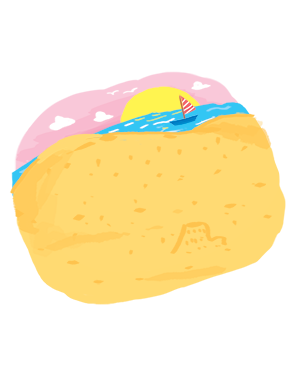 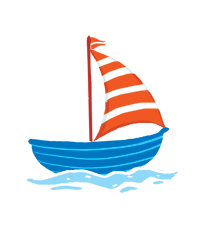 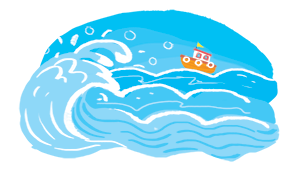 a
b
c
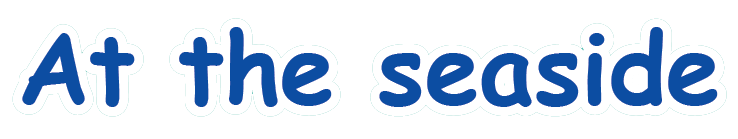 Unit
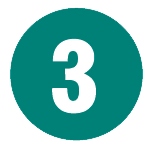 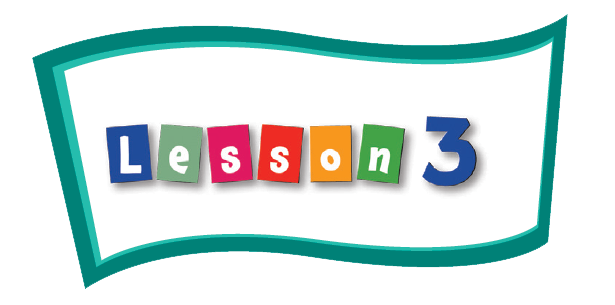 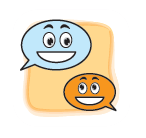 7. Let’s talk.
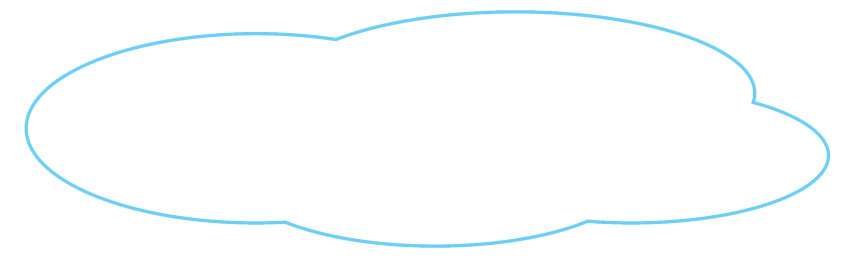 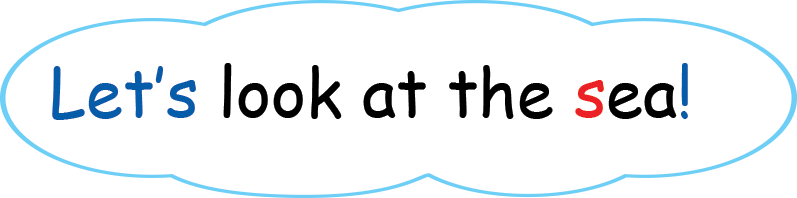 Let’s ____ !
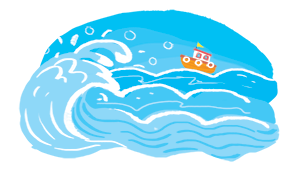 a
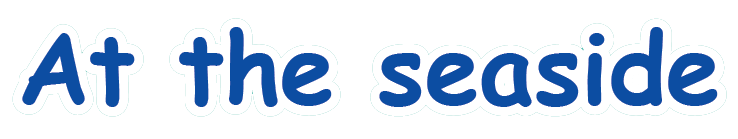 Unit
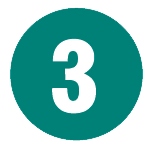 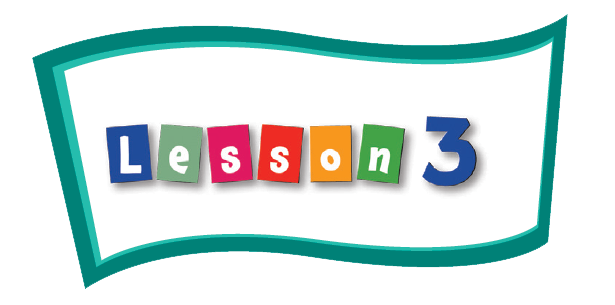 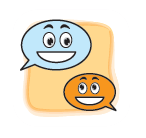 7. Let’s talk.
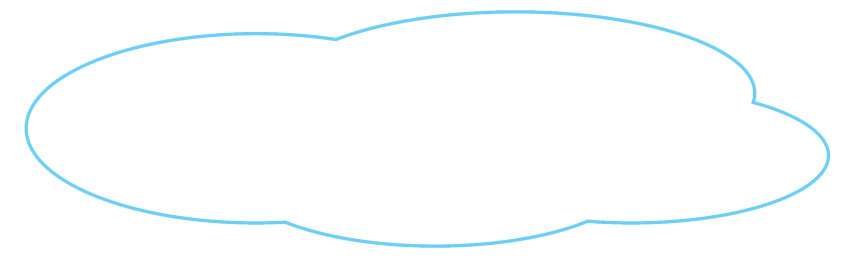 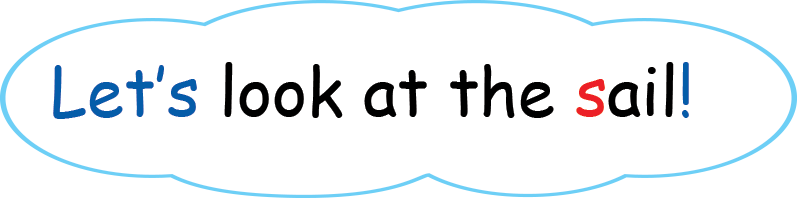 Let’s ____ !
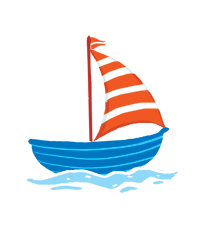 b
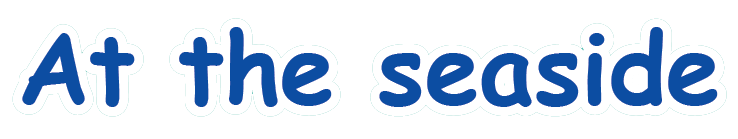 Unit
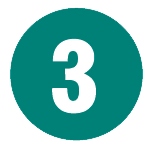 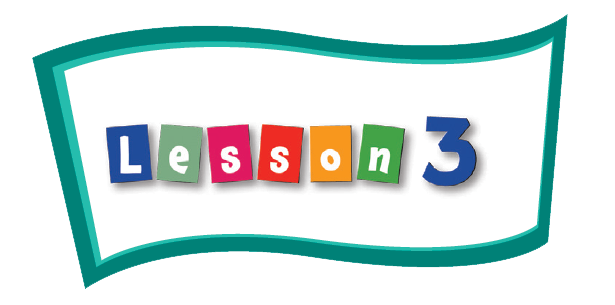 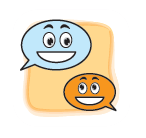 7. Let’s talk.
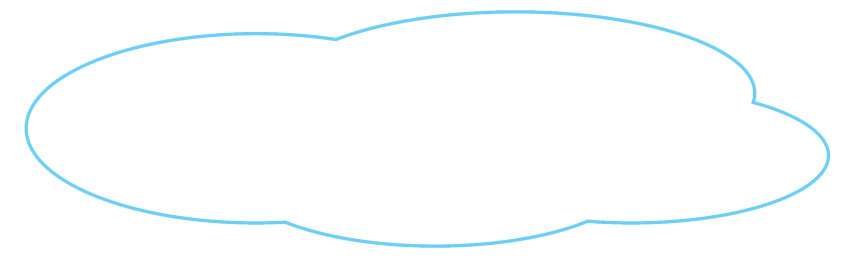 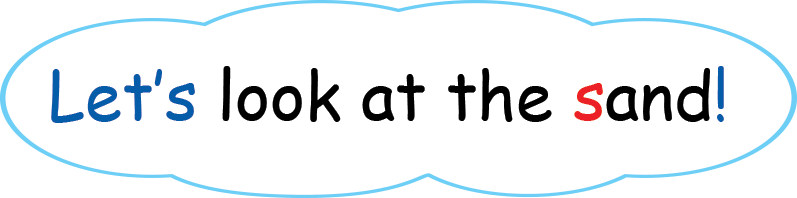 Let’s ____ !
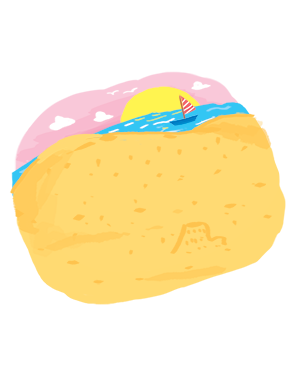 c
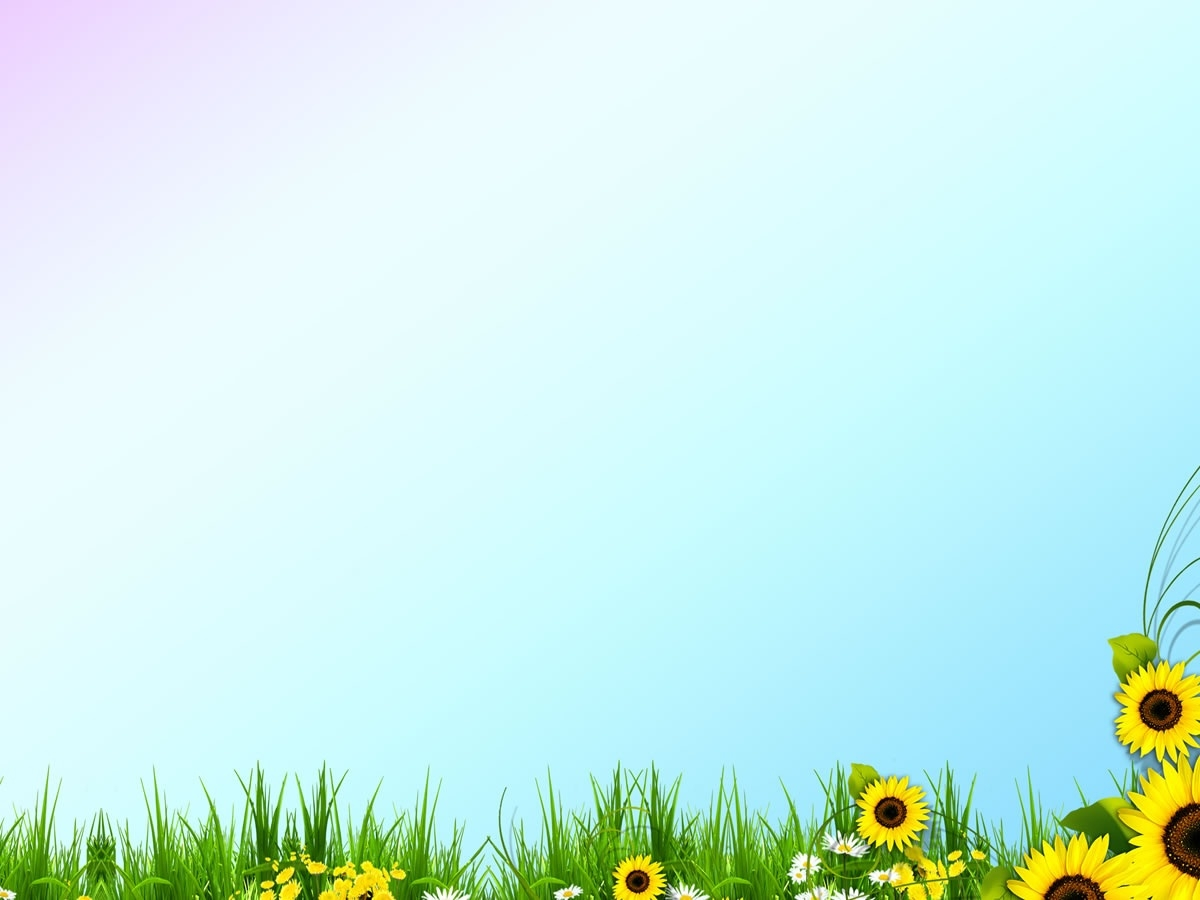 04
Activity 8 
Let’s sing.
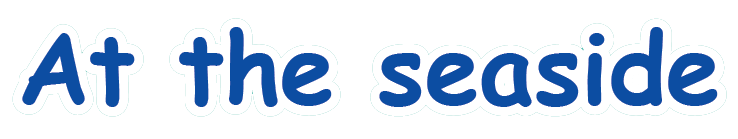 Unit
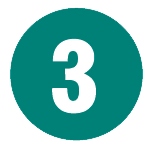 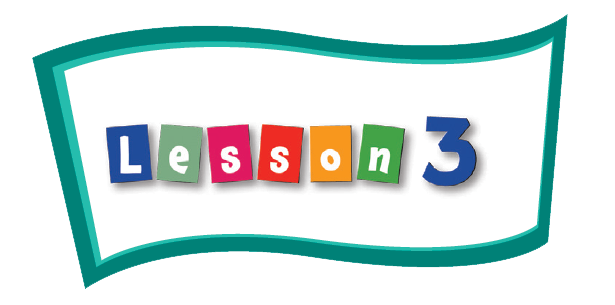 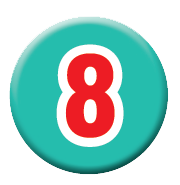 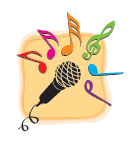 Let’s sing!
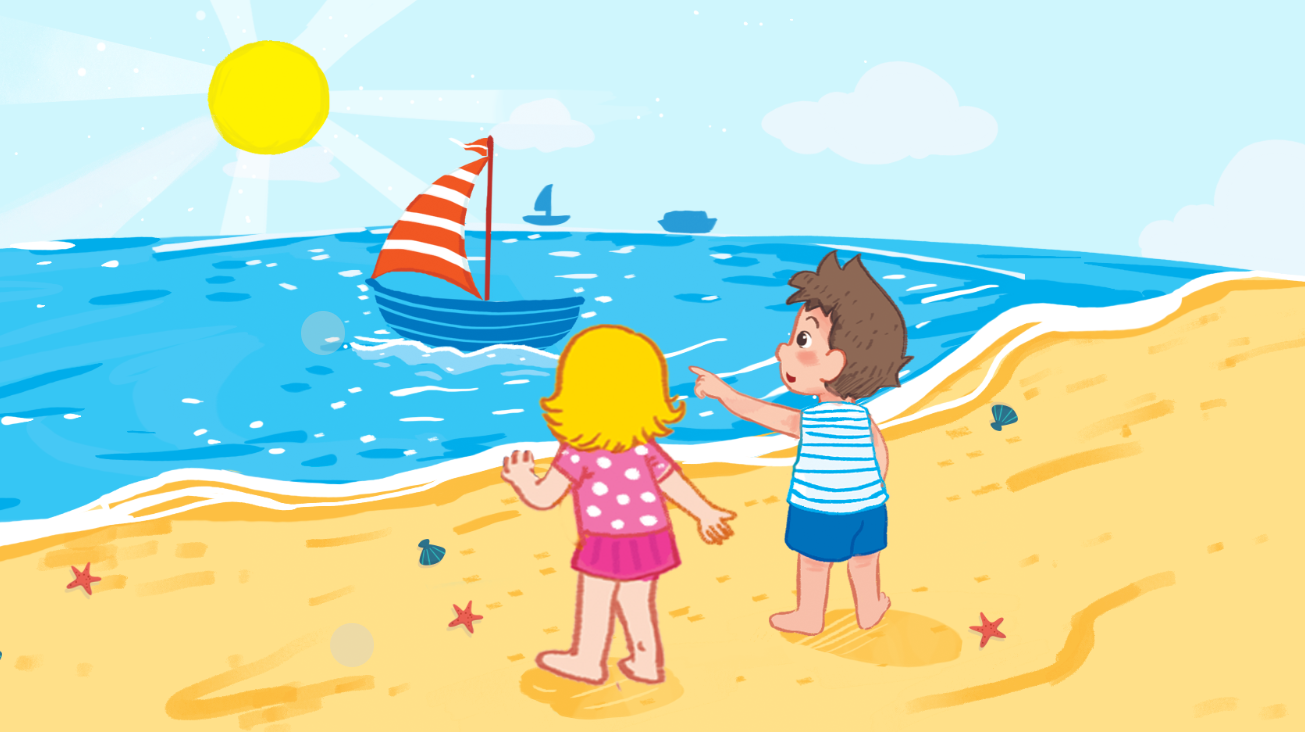 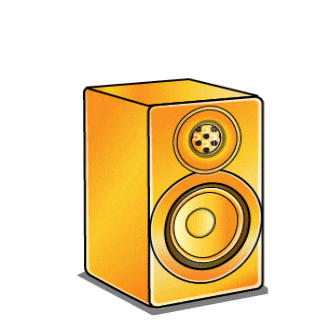 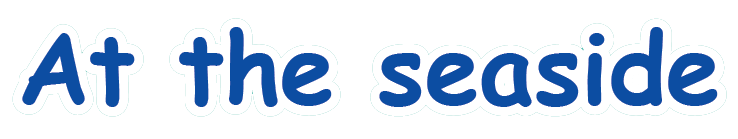 Unit
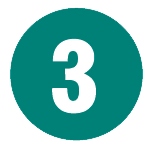 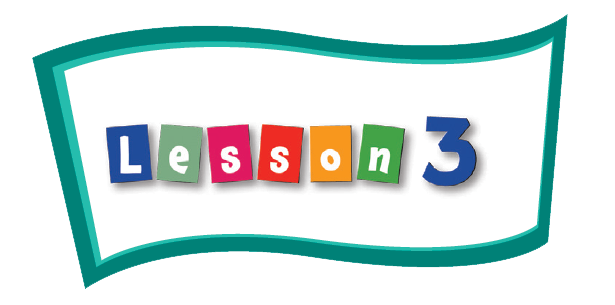 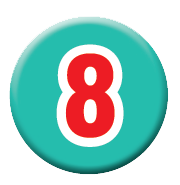 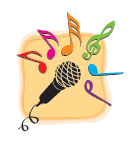 Let’s sing!
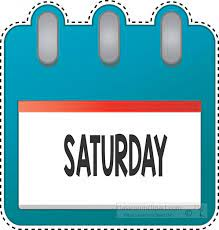 Saturday
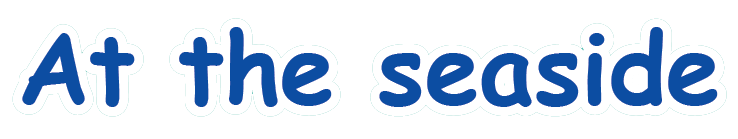 Unit
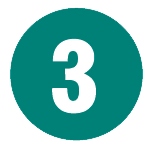 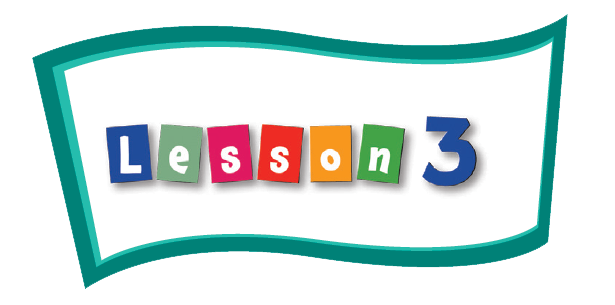 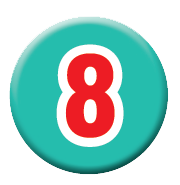 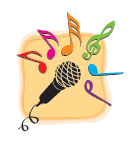 Let’s sing!
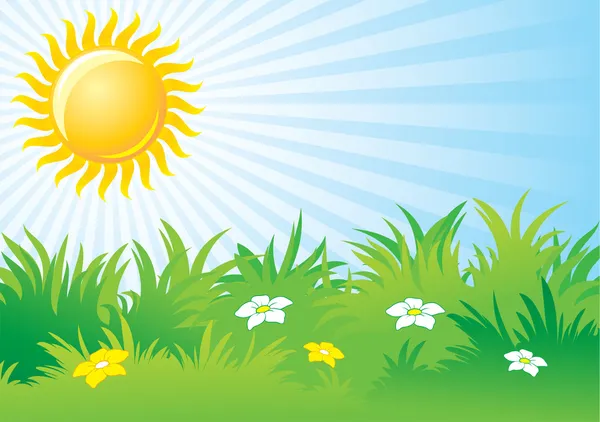 sunny
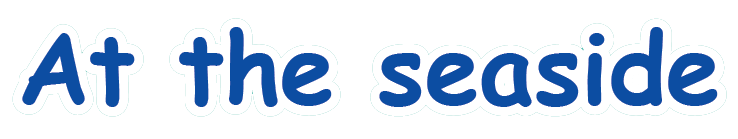 Unit
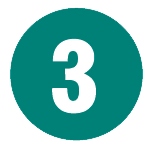 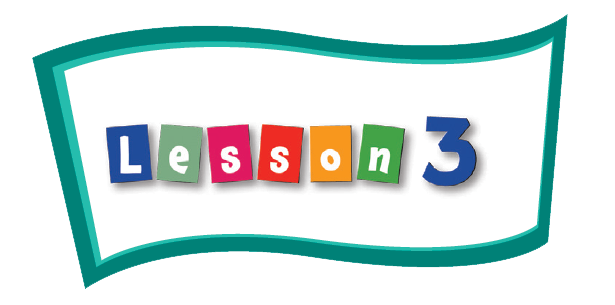 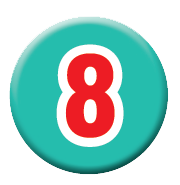 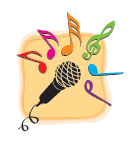 Let’s sing!
It’s Saturday.
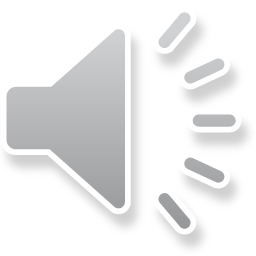 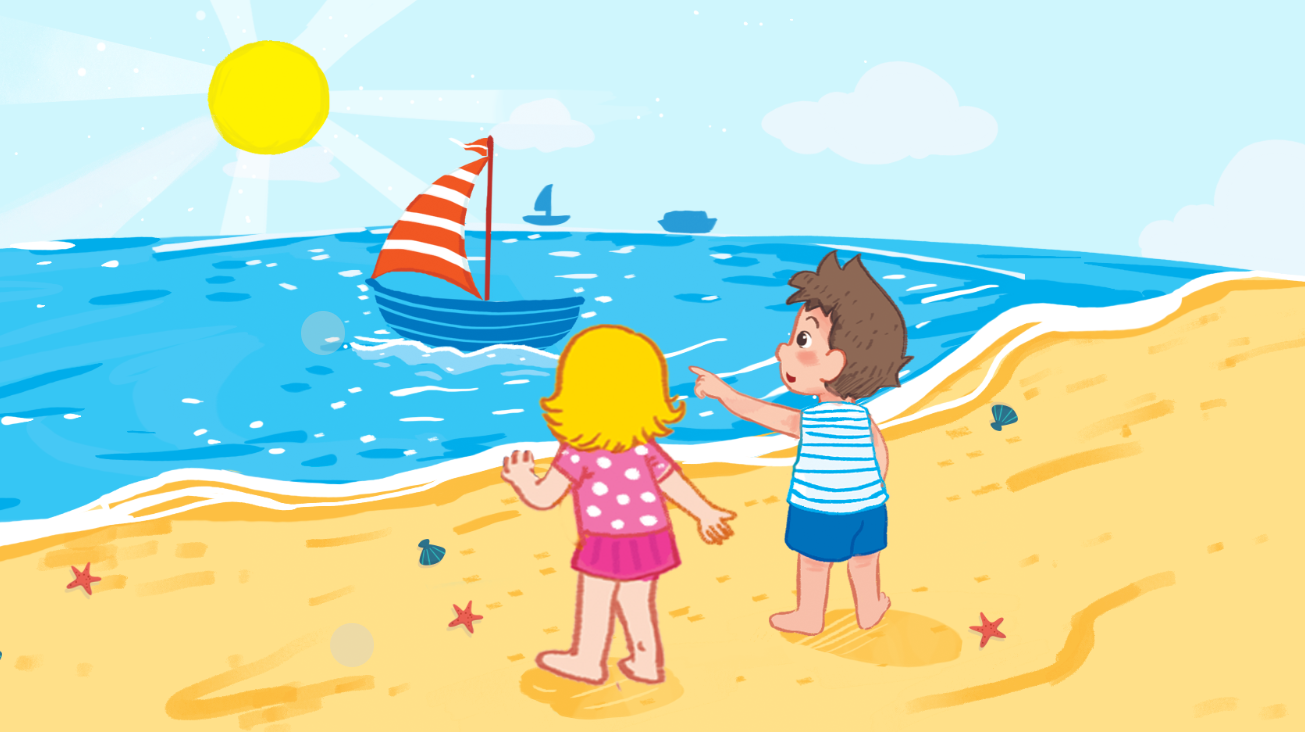 It’s a sunny day.
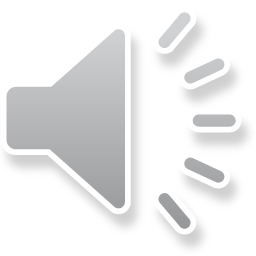 We’re at the seaside.
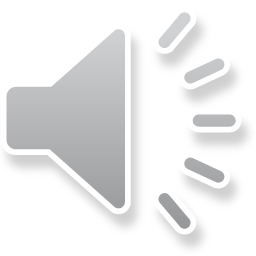 Let’s look at the sail!
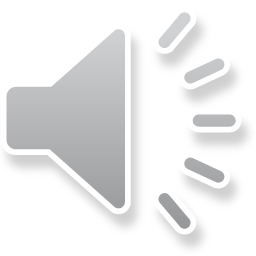 It’s Sunday.
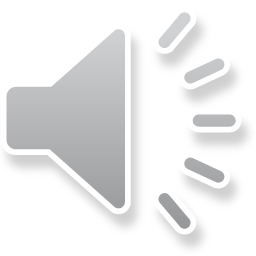 It’s a sunny day.
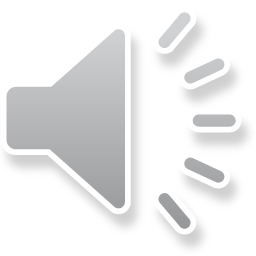 We’re at the seaside.
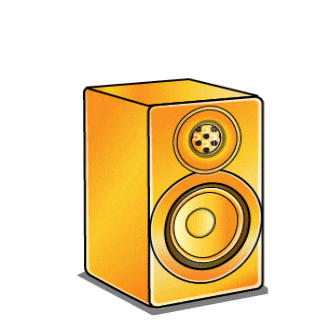 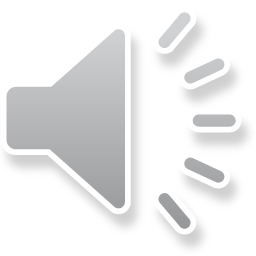 Let’s look at the sand!
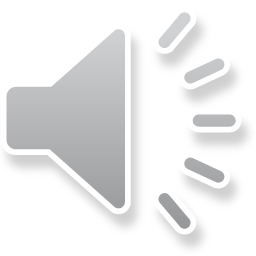 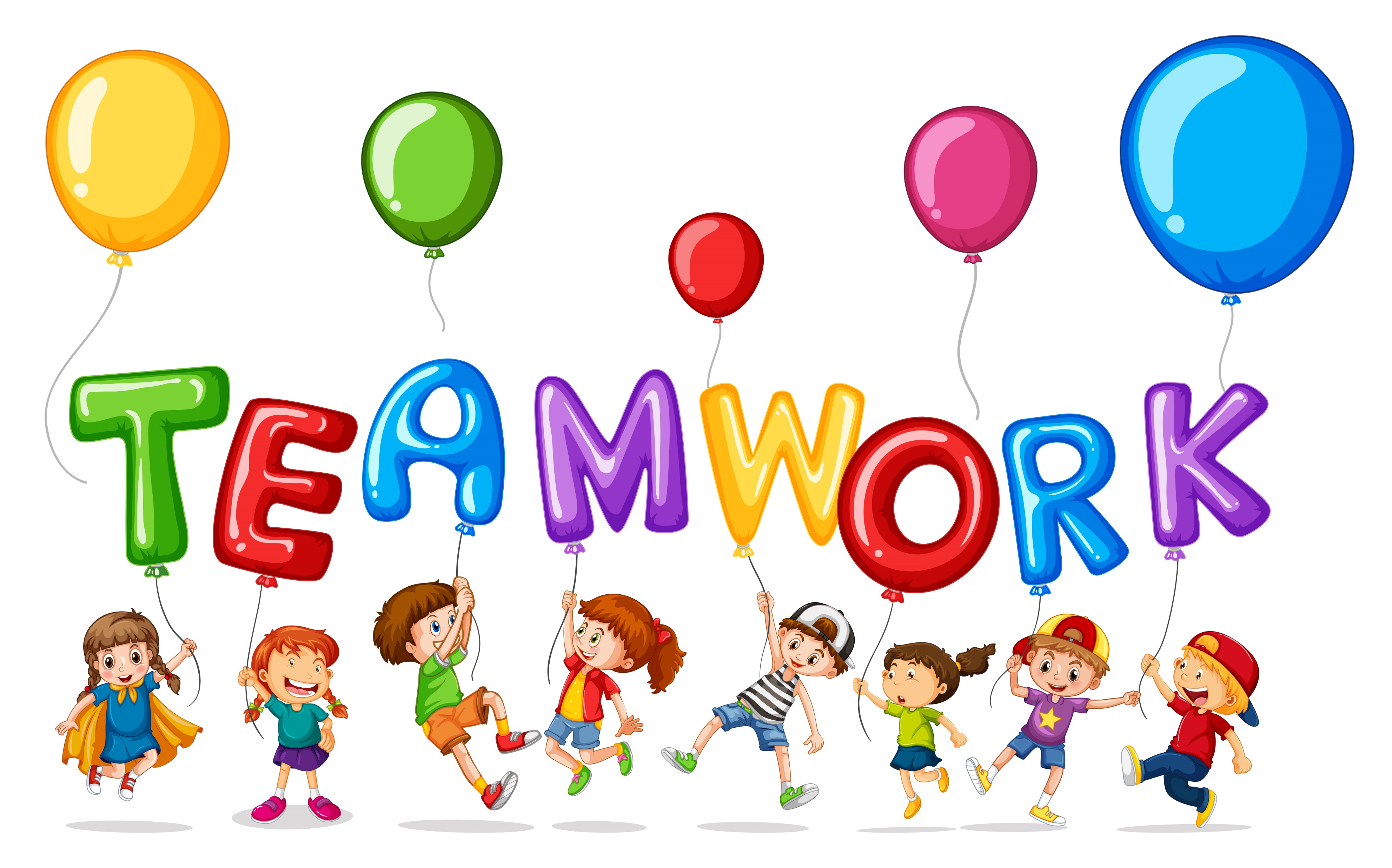 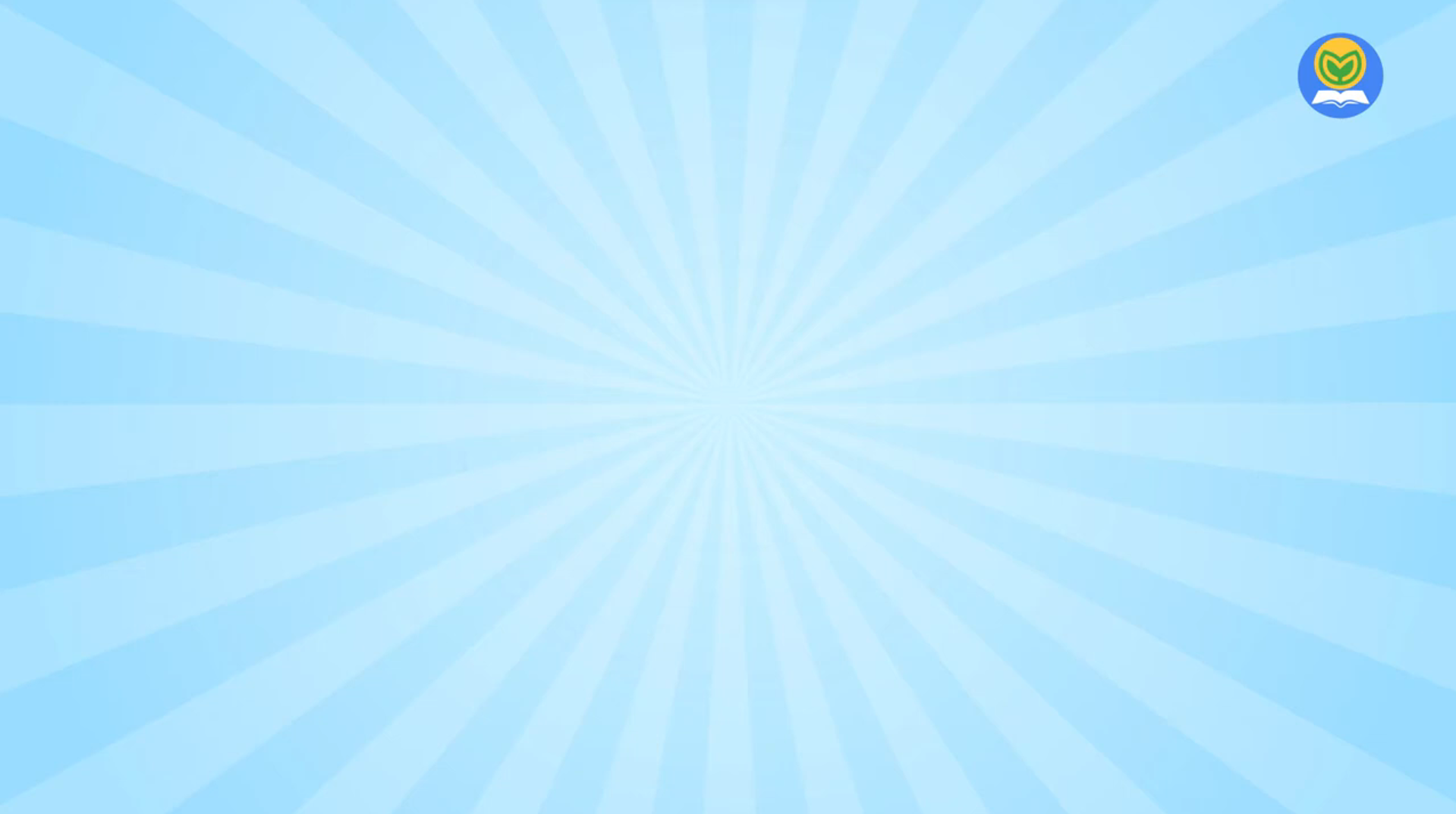 Watch and sing along
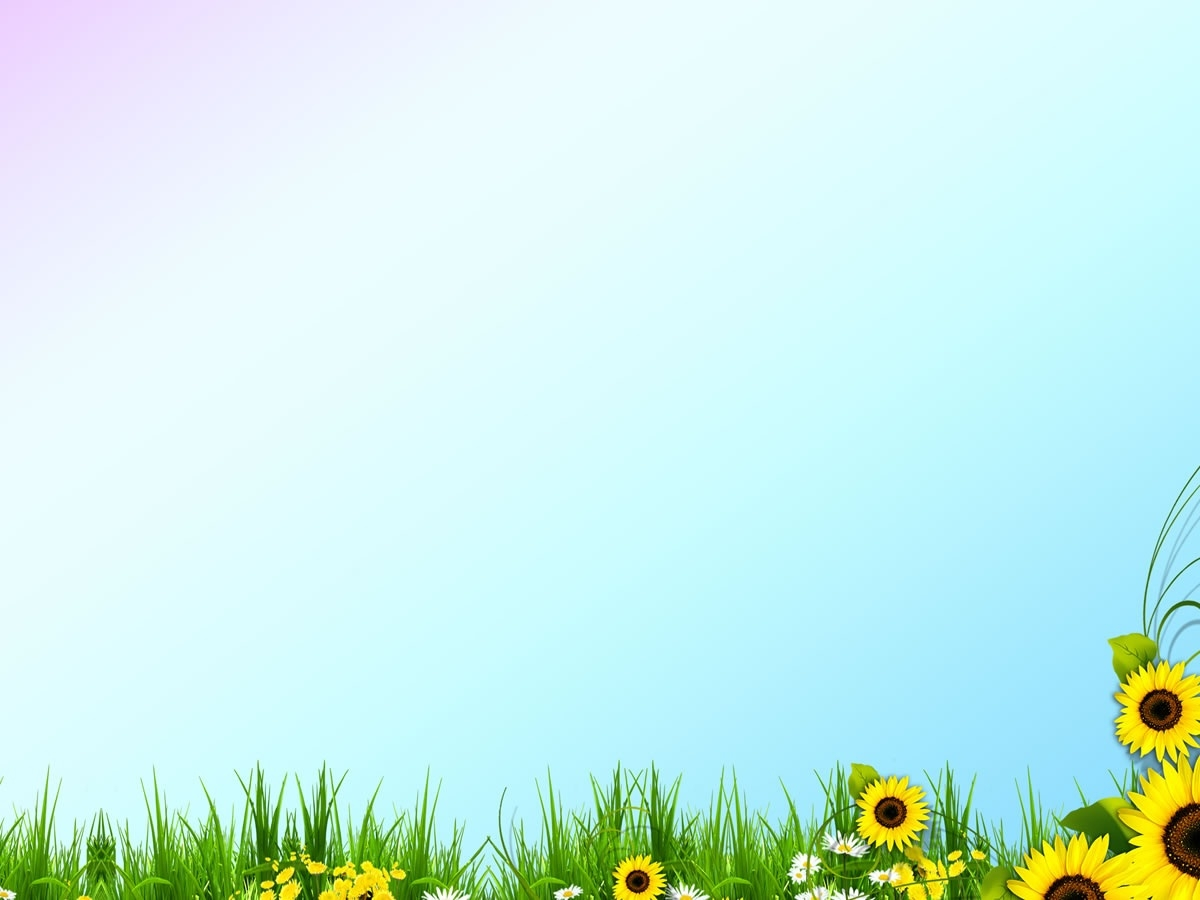 05
Fun corner & Wrap-up
Game: Lucky numbers
Game: Lucky numbers
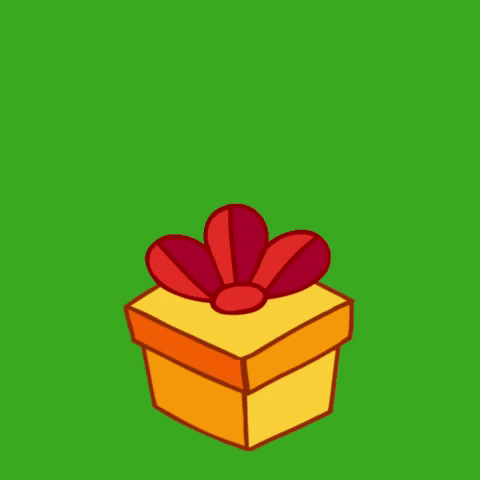 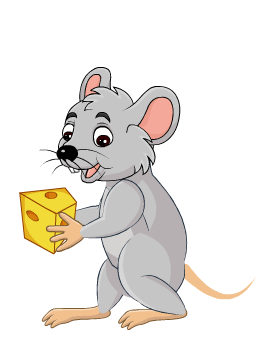 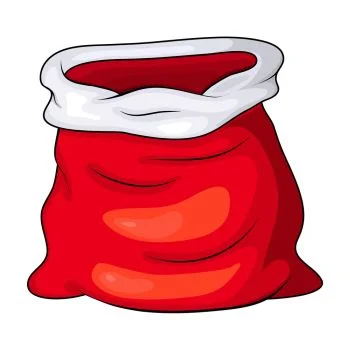 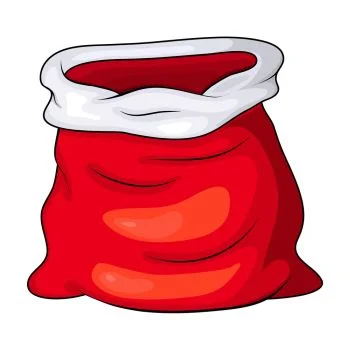 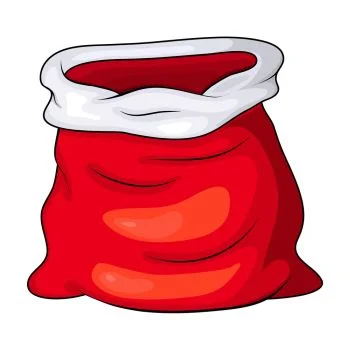 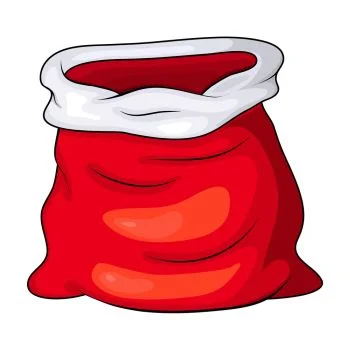 1
3
2
4
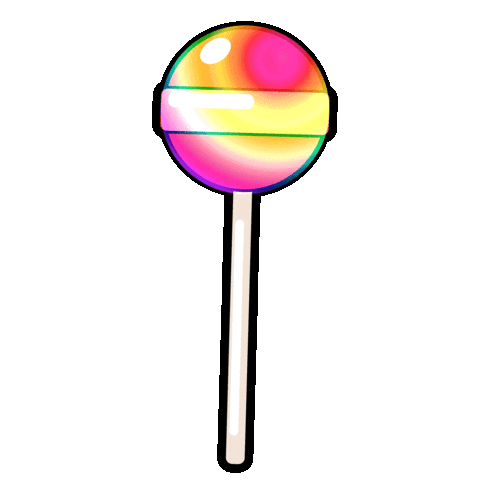 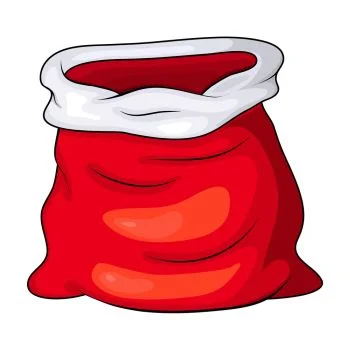 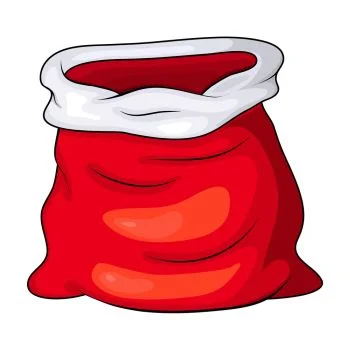 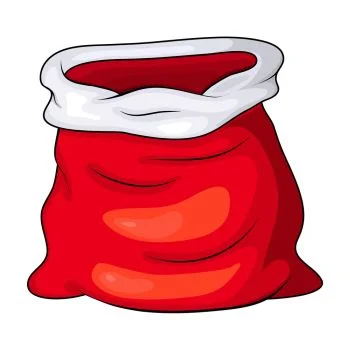 You get    points
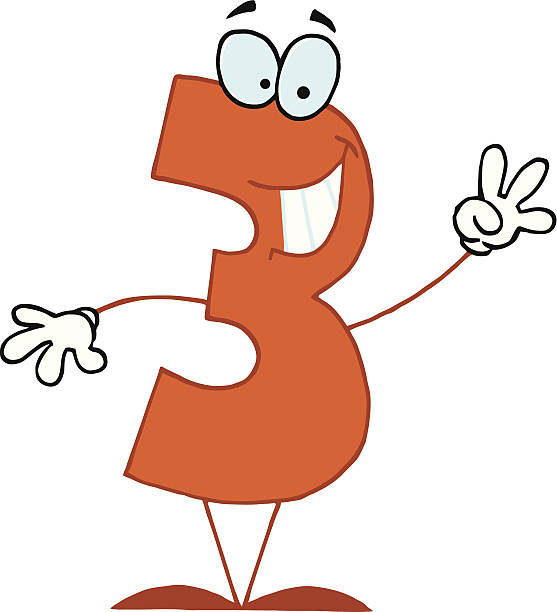 6
5
7
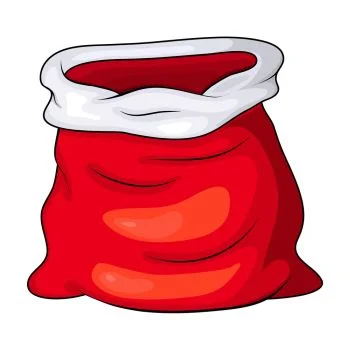 8
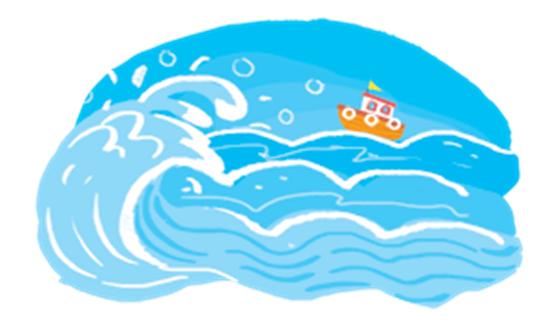 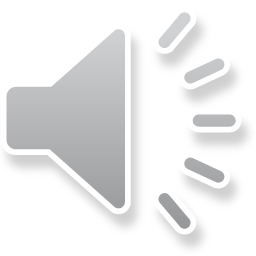 Let’s ____________!
look at the sea
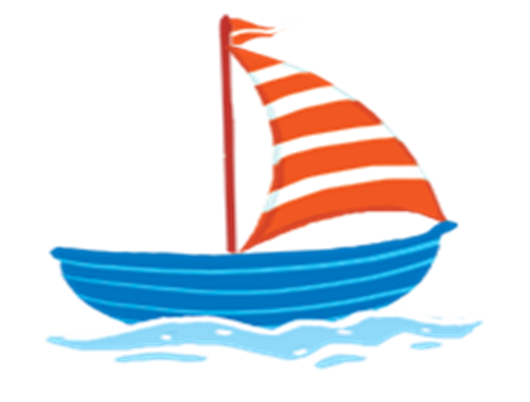 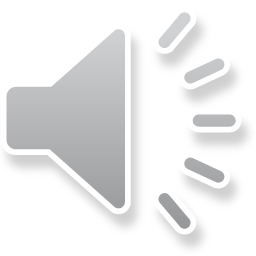 see the sail
I can __________.
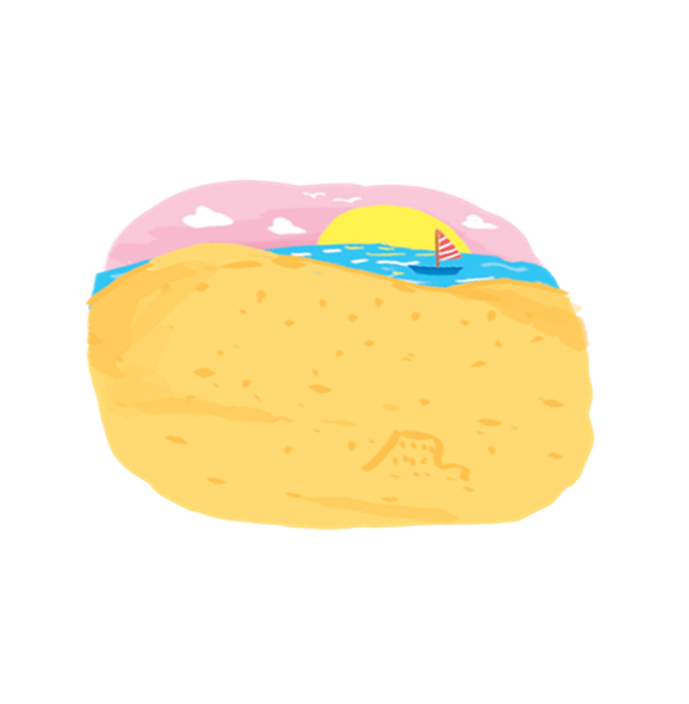 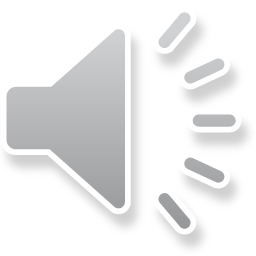 I can __________.
see the sand
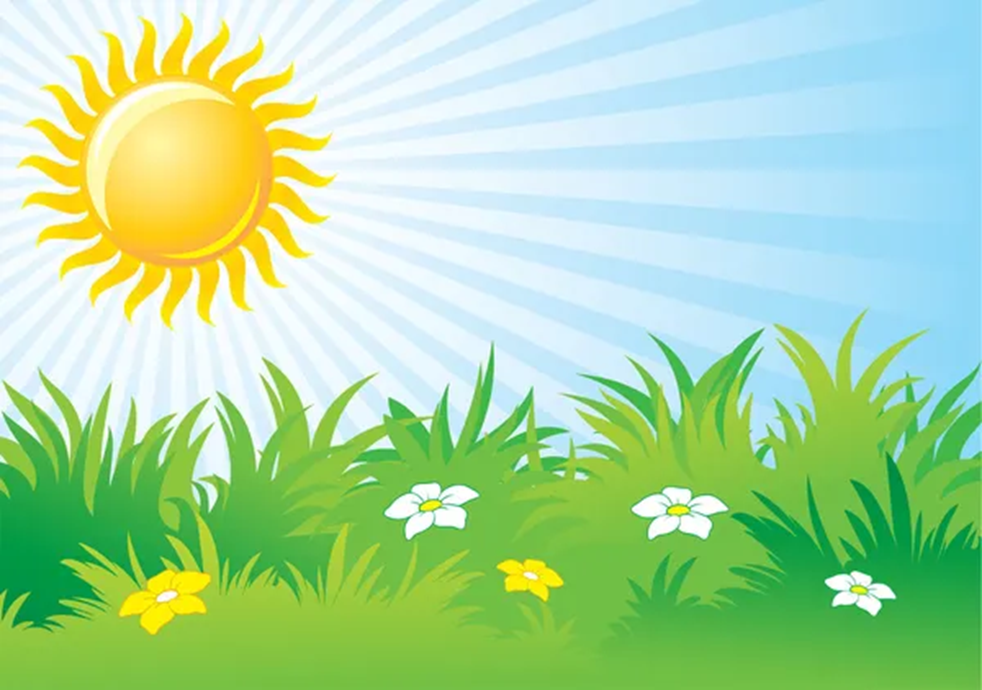 sunny
It’s a ____ day.
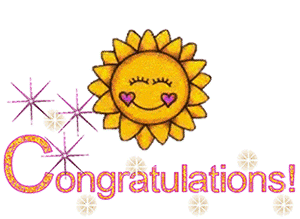 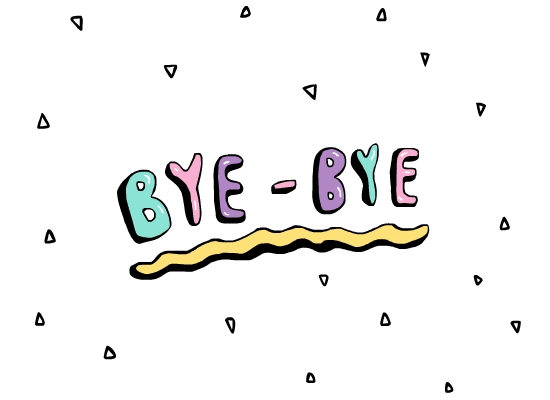 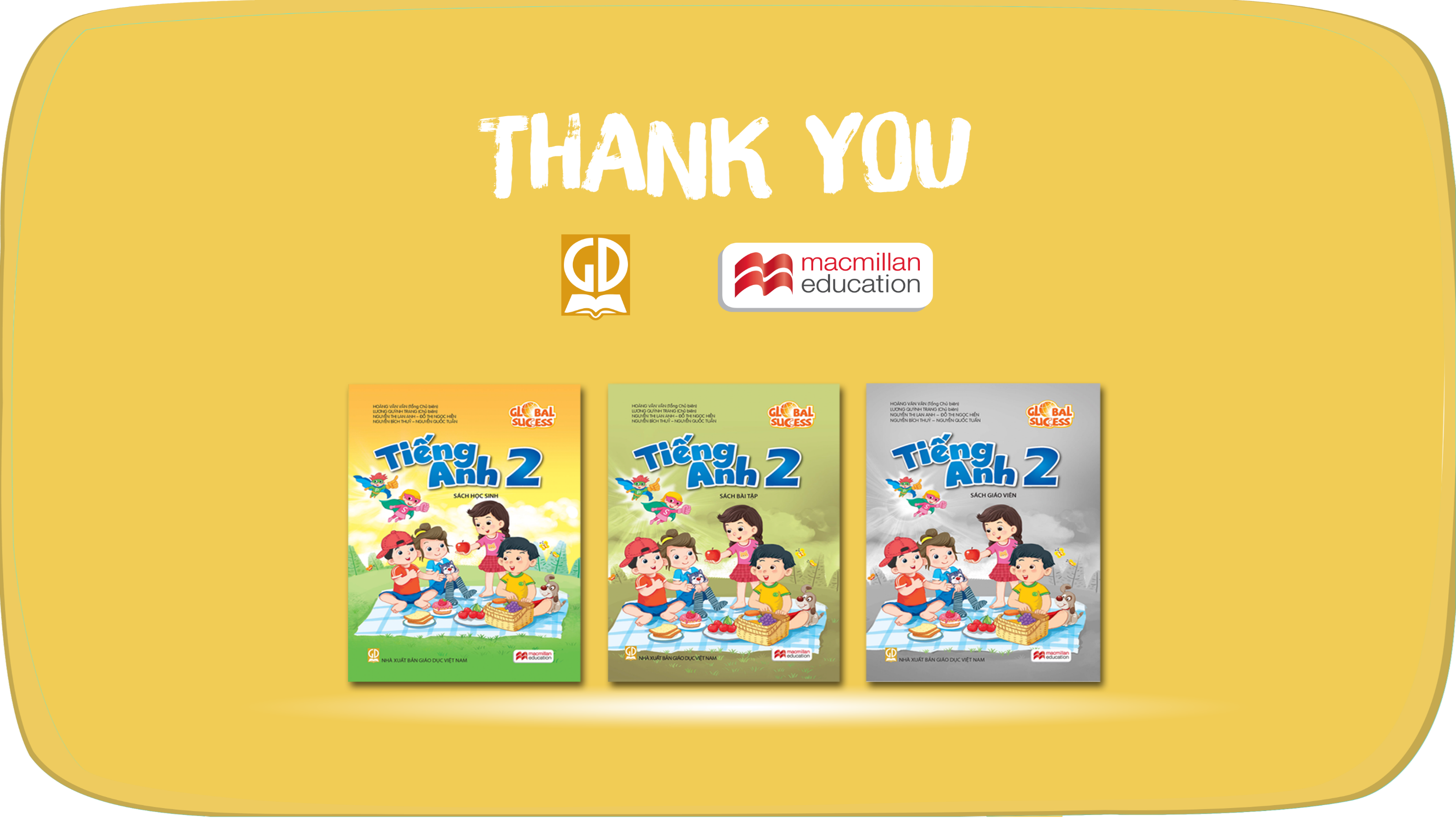 Website: hoclieu.vn
Fanpage: https://www.facebook.com/tienganhglobalsuccess.vn/